Day 2 – Workday Expenses
Day 2 – Workday Expenses
8:00am-8:45am - Breakfast​
8:45am-10:00am – Workday Navigation and General Workday Intro
Credit Card Standardization
Expense Training Overview​ (Liz)
10:00am – 10:15am – Break​
10:15am-11:30am – Workday Expenses (demo and walk through of Spend Auth by Graig)
11:30pm-12:15pm – Working Lunch (Discussion on Workday Credit Card API & Per Diem and Workday/Fox integration​ by Liz)​
12:15pm – 1:30pm – Workday Expense Reports demo and walk through​ (Graig)
1:30pm – 1:40pm -  Break​
1:40pm – 2:50pm -  Workday Expense SME’s​ (Graig)
2:50pm – 3:00pm -  Wrap-up & Closing (Liz)
Sneak Peek – Safe Harbor Statement
Everything we are showing you is subject to change during E2E 2 testing and UXT Testing
Design work complete, defects identified during testing prioritized
Expenses Team

We are here to help you learn and help prepare you for the future

Ask questions, have fun, after 3 more trainings it starts to sync in 

Graig Brooks – Expenses Team Design Co-Lead

Jane Rolfsmeyer – Business Analyst
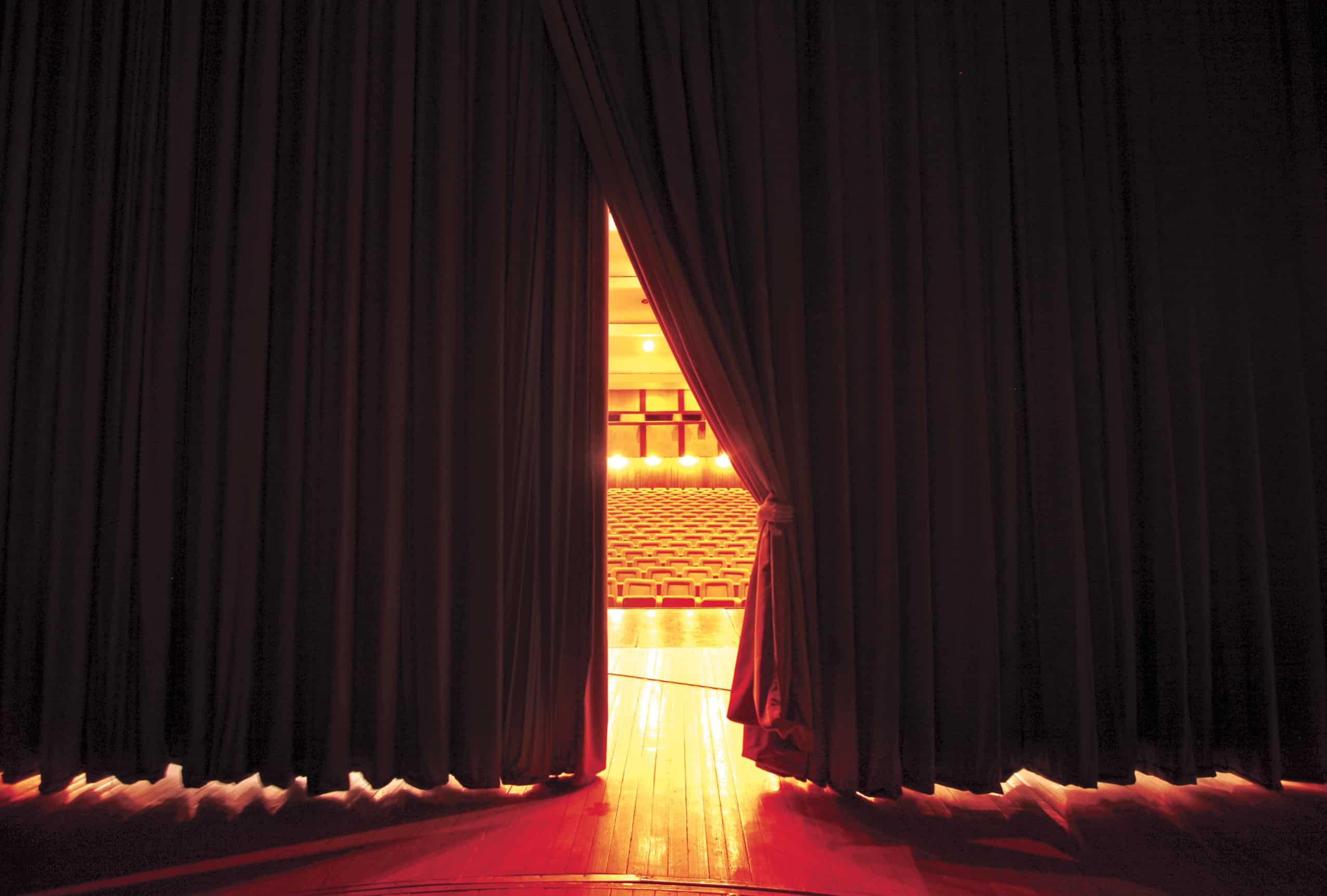 3
Navigating Workday and Intro to Workday Terms/Concepts
For Expense Users
Workday Foundations
Data
Worker Profile
Integrations
Reports
Dashboards
Business Processes
Sequence: concurrent vs. consecutive
Initiation 
Completion step
Condition Rules
Validations
To Do Steps

Security and Security Roles
What can a user do
What can a user see
What can a user change
5
Workday Foundations for Expenses
Data
Worker Profile – Credit Card information 
Driver Authorization information
Integrations populate Credit Card Information and Driver Authorization

Reports – Report 47 (Wiser Replacement)
Dashboards – Role Specific
Business Processes for Expenses
Spend Authorization
Expense Report
Credit Card Questionnaires made into a BP
Purchase Card Application
Shared Liability Card Application
Purchase Card Change

Security and Security Roles
Finance Analyst (view only)
Expense Advance Repayment Specialist (EARS)  
Expense Partners (Audit)
Expense Data Entry Specialists
6
Business Process
Configuration
BPs are configured “behind the scenes.” If your security role is part of the BP or the security associated with the BP, you have access to see the full BP (what steps have been completed, what’s in progress, and what’s outstanding)
Initiation is the first step of the BP
Condition and validation rules may be included in a BP
Examples
If a required field is not completed correctly, unable to submit the step
You need to select an expense item
You need to complete all required fields on an Expense Report
7
Business Process Steps (All Workday not just Expenses)
A few tips when navigating BP approval workflows
Submit = typically the first action once information is entered on the initiation step
Approval = can view previously entered information and approve
BP will move to the next step or complete
Review = can edit data entered in a previous step + approve the step
Deny = denies the entire BP and the BP will end without completing…
Send Back = send back to a prior step so information can be reviewed or corrected
When on the task in your inbox, if you cancel or save for later, it will close out the task on the page, but it will remain in your inbox until completed.
8
Navigation Tips
Related Actions
How to Proxy
My Tasks
Related Actions (aka Twinkie Bar)
If you see a Related Actions twinkie next to a data element, click on it to access Actions or additional information associated with that item
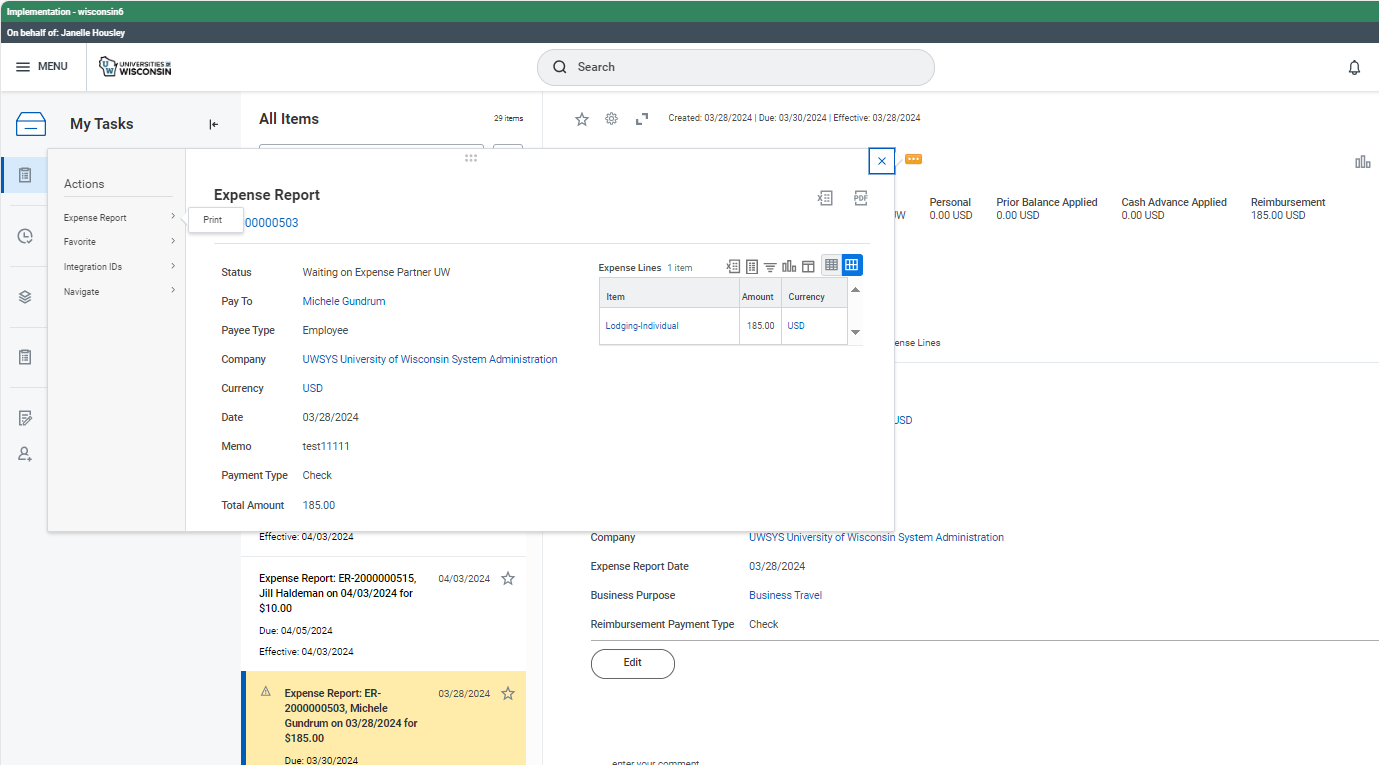 How to Proxy
Note this functionality only exists in these testing tenants (not in real life)
From the home screen enter Start Proxy from search bar
Then click the Start Proxy Task
Select user to Proxy in as (note you can’t proxy as ATP employee)
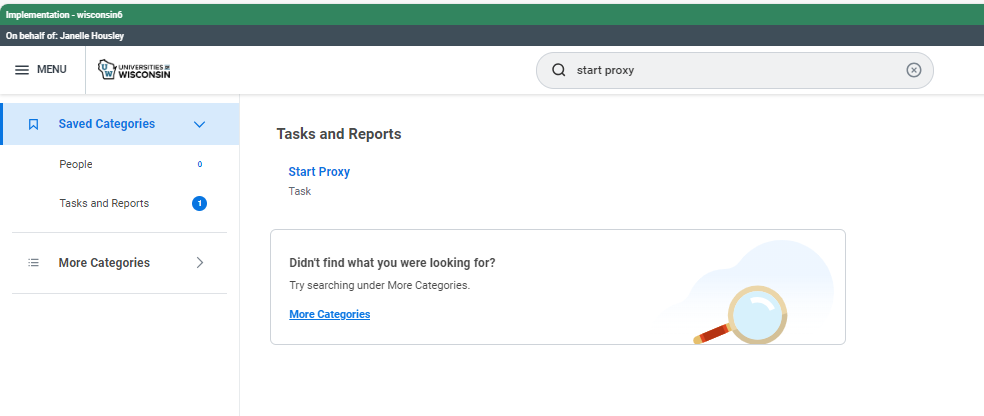 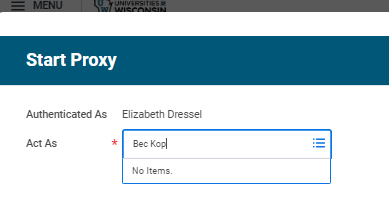 11
How to Proxy
From within a Workflow Approval
Go to the BP Process History to the Step with a status of Awaiting Action
Click on the twinkie next to the person who is next in line in the approval workflow and go to Security Profile > Start Proxy
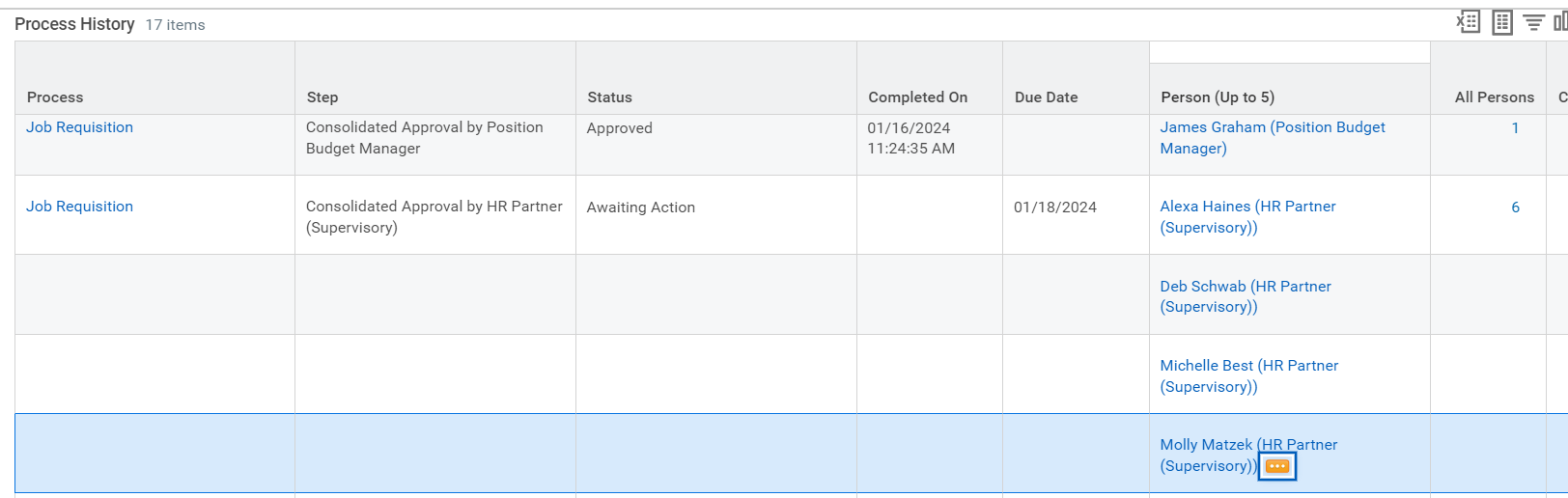 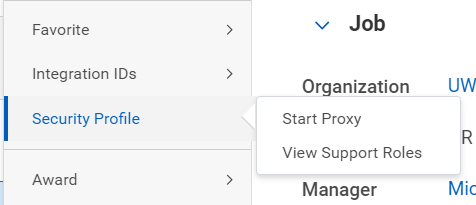 12
My Tasks – Archive
Viewing historical inbox tasks and BPs
Can view already completed task items in the Archive folder of your My Tasks inbox
Details – of what was done
Process – Overview of steps Submitted, Not Required, and Awaiting Action
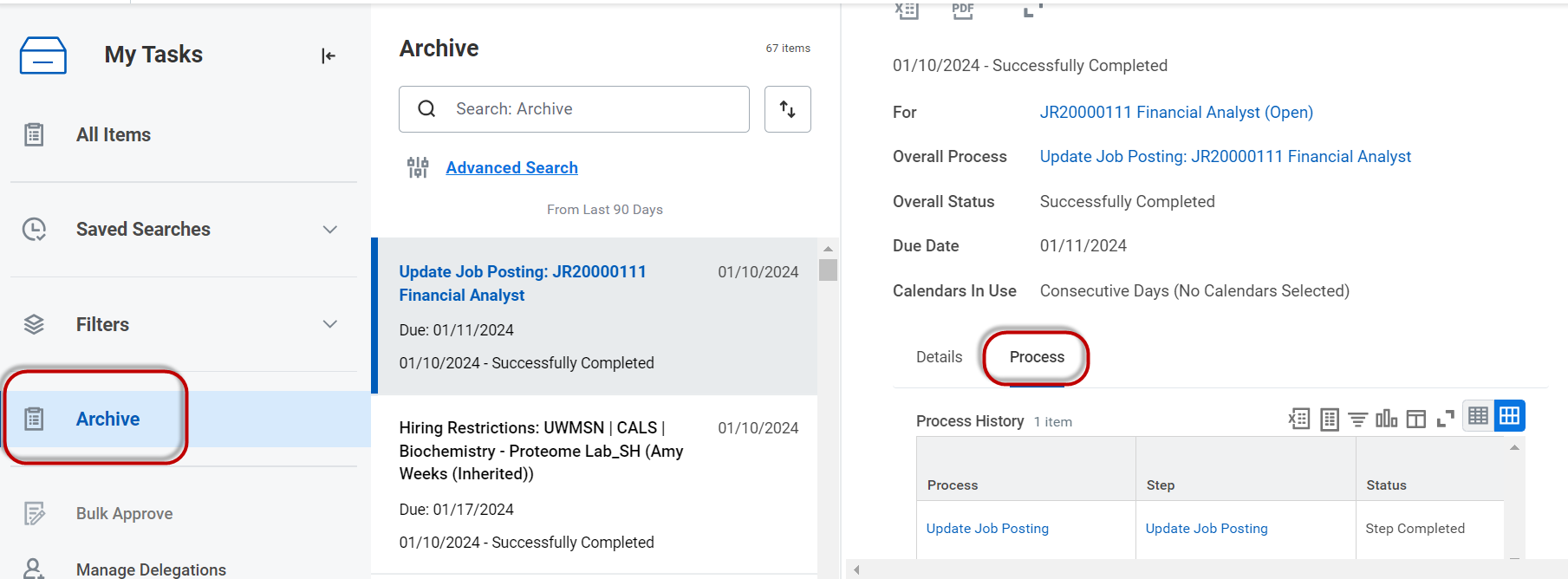 Security
Security Groups
Collections of users who are granted access to securable items
Two ways a user is assigned:
Assigning users to security groups directly. Example: Using user-based security groups
Individual employees are identified as needing to perform certain functions and are assigned to the appropriate security group
Not as common
Deriving membership based on information about users. Example: Their role assignments or job details (Role Mapping)
Employees identified by specific criteria are assigned, such as being a manager/supervisor, are assigned to the appropriate security group
Security Groups
Member access can be restricted by context types 
Unconstrained: Members can access all secured data instances
Constrained: Members can access a subset of secured data instances
Security Groups are not Job Titles
Employees in the same position may have different security group assignments
Employees in different positions may have the same security group assignments
When employee leave the UW, most roles will be assigned to the “chair” not the person
Assigned Security Roles (Role Mapping)
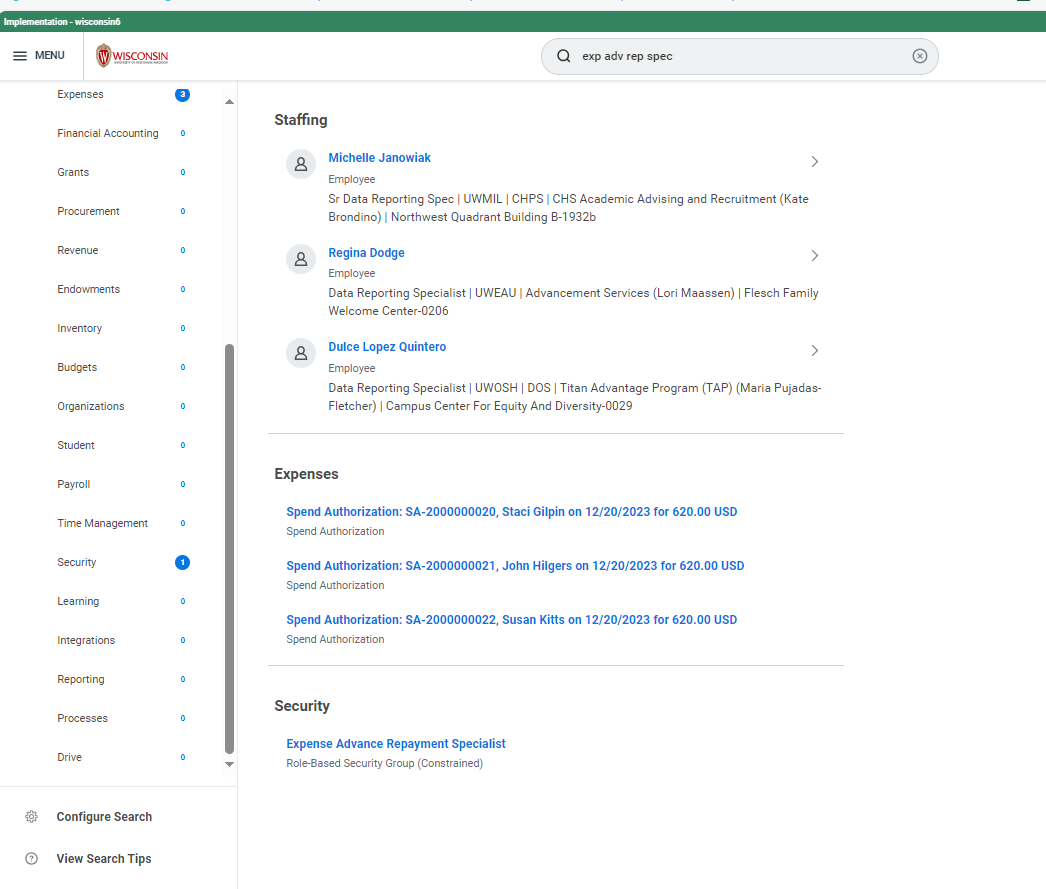 When you are working through items during UXT, make sure you are proxying as someone with the correct security role
You can type in name of role then find “Security” and click on the role
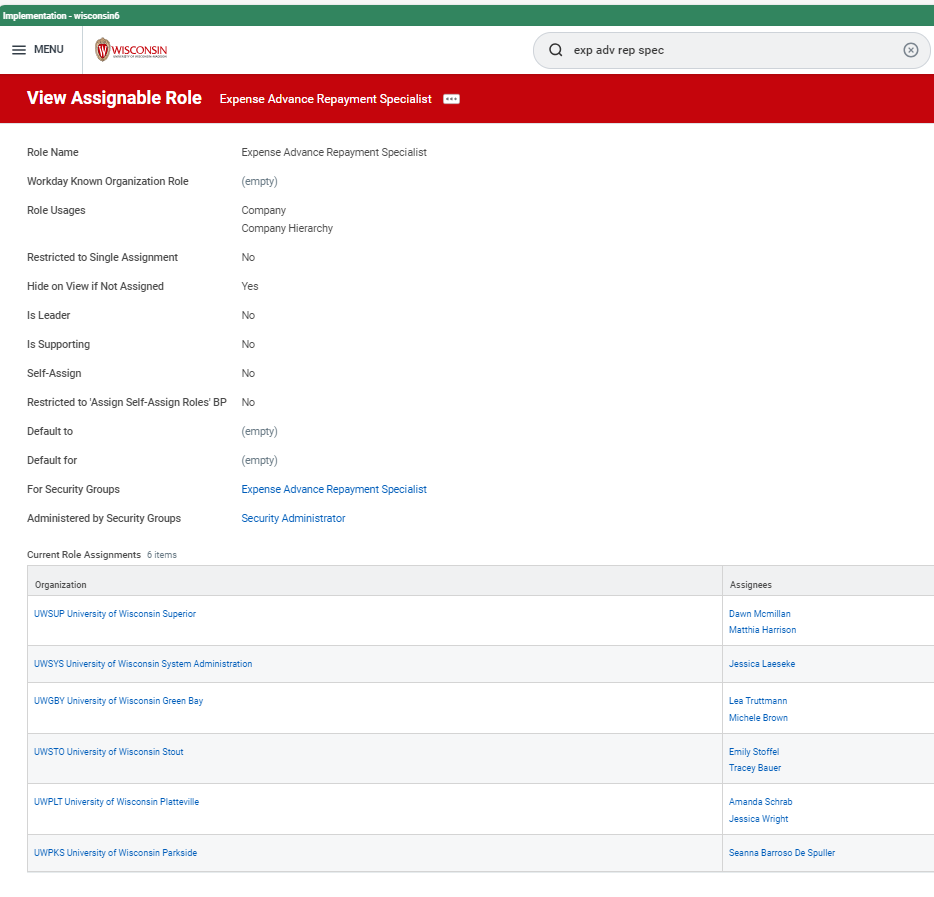 Assigned Security Roles (Role Mapping)
UXT Tenant (WI 6) will be updated with Round 2 Role Mapping 

Scheduled May 11th
Pro Tips
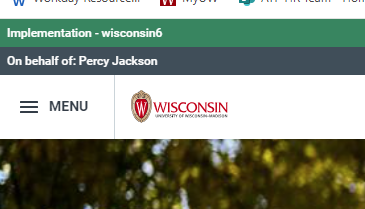 Stuck or no results populating?  Check your Proxy assignment (different security roles have different views and can take different actions)




BP Stalled? Use the Business Process Transactions Awaiting Action report

Make sure to note ER numbers
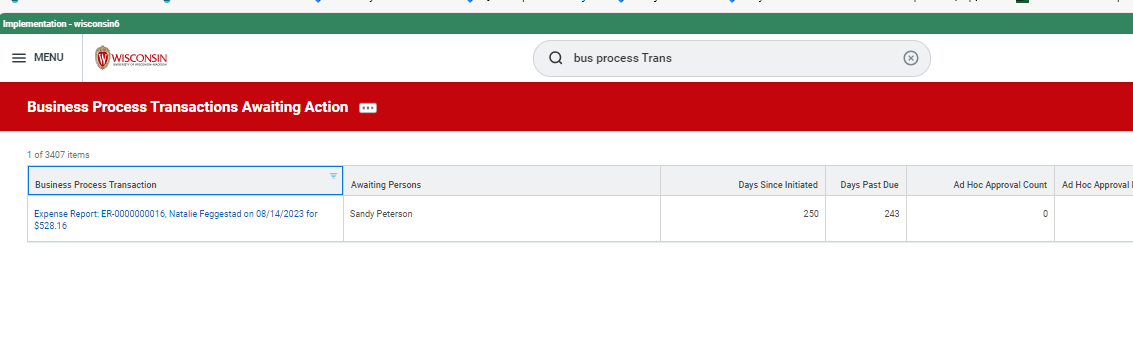 Credit Card Standardization UpdateTravel Managers
Agenda
Review Overall Credit Card Standardization Project
Approval Process for Credit Card Applications and Limit/Change Requests in Workday
Walk through roles/responsibilities
Limits
What remains on campus vs Shared Services

Questions
[Speaker Notes: More merchant data (with Visa) through expenses.]
Overview of Credit Card Standardization
Goal of this ATP related project is to transform and standardize the Credit Card Products offered and used across the Universities of Wisconsin
This project has been a collaboration with ATP Expenses, BPI&A teams, UW Shared Services, Credit Card Administrators, Purchasing Directors, and other stakeholders
We are presenting to Travel Managers, Controllers and Purchasing Directors stakeholder groups to give a high level overview of future state and update
Credit Card Administration function will consist of two separate teams:
One for Madison (largely unchanged from current state) rolling up under Meghann Grove (David Honma)
One of Systemwide (excluding Madison) rolling up under Mike Morris and Janelle Housley (Diann Sypula)
[Speaker Notes: Summary of our thought process and objectives throughout our design and C&P phases]
Overview of Application Process in Workday
Will be using questionnaire functionality/business process in Workday
Workflow (approval steps) will vary based on:
Credit card type Pcard vs Shared Liability Card
If it is Madison or not
If a single purchase limit over $5K

Note: we will be having a “Credit Card Change” questionnaire 
This change questionnaire will be required for changes (including temporary single purchase limit changes)
Only applies to Purchase card types
Any requests to make changes to shared liability cards will be done manually

In general, these APIs (Application Programming Interface) use both responses of questionnaire and HR data (the APIs send data to/from US Bank)

The UW will be the first or one of the first (no one has gone live yet) with this new functionality offered by US Bank
[Speaker Notes: Summary of our thought process and objectives throughout our design and C&P phases]
Change Questionnaire and Termination
Similar to how application questionnaire + integration/API will work when employees request changes to their Purchase card account data will come from questionnaire responses and/or HR data
Change questionnaire will mostly be used for single purchase limit updates and/or billing cycle limit increase requests
HR data items that trigger change/automated communication to US Bank:
Termination
Send “T-9 terminated” status to US bank
If an employee requests change of address to work/home will pull the “preferred” work or “preferred” home address from Workday

We are still working through process when an employee changes departments/jobs but not “Company” or campus, as of now, cards will not be canceled
Delegation Authority: High Level Plan
Brent Tilton to delegate authority for UW Systemwide (excluding Madison) to Mike Morris (UWSS)
UWSS will ultimately be responsible for Credit Card administration, including issue cards, train cardholders and approvers, transaction audits, limit adjustments, corrective actions for non-compliance, DOA approvals for raising single purchase limits over $5K
Audit findings for System campuses, excluding Madison ,will be for UWSS team to resolve and be accountable
UWSS will have a feedback loop with Purchasing Directors and others (Controller, CBO) with information such as cards issued, cards closed, UWSS random audit findings (including names of individuals not complying), IA audit reports, and spend data. UWSS acknowledges this will be critical for success.
Madison’s processes teams will largely remain as is today
[Speaker Notes: Summary of our thought process and objectives throughout our design and C&P phases]
Campus vs Shared Services Responsibilities
UWSS (Madison/Central Systemwide) Tasks vs Campus Tasks:
Shared Service: Final step in credit card approval/credit card processing, MCC code adjustments, limit adjustments, auditing pre-approval (Expense Partner for the Expenses Business Process), post approval review, own the application process going forward (Systemwide/Madison) and follow up with any audit findings (and develop plans to help mitigate future findings)
Campus Tasks: 
Approving Credit Cards application and Purchase credit limit adjustments (will have detailed slides that follow)
Purchasing Director on campus for single purchase limits over $5,000
143 higher limit requests in a FY Systemwide (mostly Madison) that goes to DOA 

Guide Shared Services team, we recognize importance of Shared Service team keeping campus Purchasing Director and Controllers in the loop
Leaning towards monthly meetings with Purchasing Directors continue post go live, as well as daily communications/escalation events (ad hoc)
Have dedicated time – post go live, weekly post implementation meetings to start off to be able address any items
[Speaker Notes: Summary of our thought process and objectives throughout our design and C&P phases]
Shared Services Responsibilities To Still Work Through
Repeat offenders and revoking of Credit Cards
We understand Madison has meetings prior to issuing the notice to cardholders 
When to contact Credit Card Administrator directly
Urgent should be truly emergency – supervisor and Cost Center Manager should be the ones contacting CCA
Training to help emphasize need for cardholders to plan in advance
Understanding policy (contracts) and planning for travel disruptions and MCC code restrictions
Approval for Madison Purchase Credit Cards and Purchase Card Change Requests
UW Madison Purchase/Dept Cards – Initial Application and Change Requests excluding single purchase limit increases greater than $5,000






UW Madison Applications and Change Requests (with single purchase limit over $5K)
CCA UWMSN to confirm training complete and may question limits

No max limit on cycle limit
No default/standard limit as previously discussed
Expense Operations Lead
Manager
Cost Center Manager
Credit Card Admin UWMSN
Expense Operations Lead
Credit Card Admin UWMSN
Credit Card Admin
(Mike/SS)
Manager
Procurement Operations Lead
(Campus Specific)
Cost Center Manager
CCA (Mike/SS) to work with DOA for limits over $5K
Approval of Madison Shared Liability Credit Cards
UW Madison SL Cards– Initial Application






Keeping approval minimal, keeping CCA to confirm training complete and are not on a “do not issue to” list and making sure limits are appropriate
Manager
Credit Card Admin UWMSN
Approval for Non-Madison Purchase Cards and Purchase Card Change Requests
UW Systemwide Purchase/Dept Cards – Initial Application and Change Requests excluding single purchase limit increases greater than $5,000





UW Systemwide Change Request and Applications (only applies to Pcards and single purchase limit over $5K)
Manager
Cost Center Manager
CCA (Mike/SS)
CCA (Mike/SS) to confirm training complete, make sure not on “do not issue to” list and may question limits
Manager
Cost Center Manager
Procurement Operations Lead
(Campus Specific)
CCA
(Mike/SS)
Approval of Non-Madison Shared Liability Credit Cards
UW Systemwide (non-Madison) Shared Liability Cards– Initial Application






Keeping approval minimal, keeping CCA to confirm training complete and are not on a “do not issue to” list and making sure limits are appropriate
Manager
CCA (Mike/SS)
New Process Discussion Items
We are working through where we house all of the Credit Card information (one website or two – one for Madison)
Change questionnaire will only pick up primary work or primary home address (in Workday people can have multiple addresses)
Cards can only be mailed to US/Canada Addresses
Legal name changes can’t be made via the change API, will have to contact Credit Card Administrator (CCA) and the CCA will email US Bank as they do today (API capability to be able to change names is scheduled for this summer)
Decision was made not to have change questionnaire apply to Shared Liability cards
Automatic canceling of Purchase cards and Shared Liability cards will happen automatically upon termination
Still working through storing of limits in Workday (both cycle and single purchase limits) and the last four of the actual credit card number (and not the unique ID that is sent from US Bank)
Feedback loop with PD, Controllers, TMs, preferences (combined meetings)?
Next Steps and Questions
One related but separate project we (UWSA Finance, Purchasing, Travel, Credit Card Admin) working on putting together more guidance around the best way to Purchase: 
Travel
Goods
Services

Have to begin work early next year (calendar year) on consolidating credit cards in advance of Workday go live (and communicating timeline for cutover plan and required training for cardholders)
Can have more than one, but want to review need
Default funding no longer with Workday

What questions do you have for us?
Appendix
Expenses workflow – Note the Expense Partner logic will vary for Madison, they will not have skip criteria that we have Systemwide
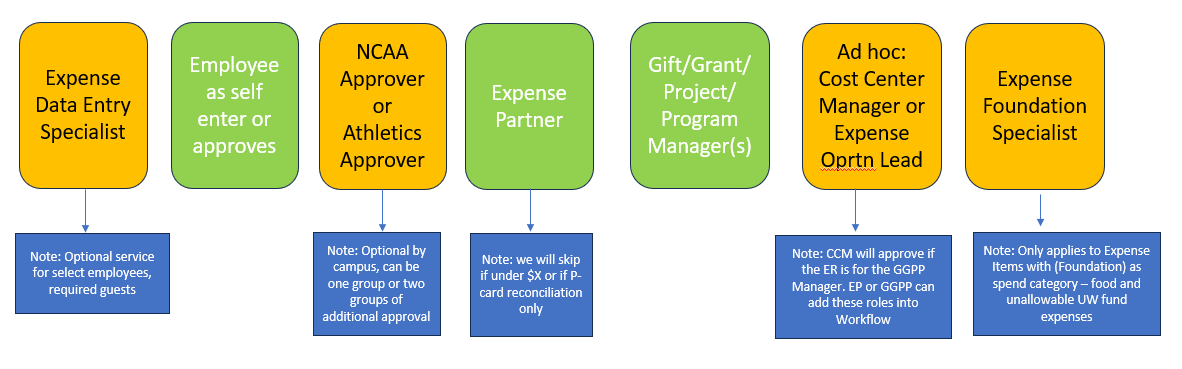 Expenses Training- Plan as of April 2024
UWSS/ATP Supported Coursework
ATP/Huron Supported Coursework
Expenses Part I: CBT
Benefits of Workday Expenses and Expense Hub Overview
Before Creating an Expense Report
Expense Reports in Workday
Workday Mobile: Expenses 


Expenses Part II: CBT
Expenses Hub: Checking Transaction Status and Routing
Credit Cards: Reassigning Transactions
Requesting Spend Authorizations and Cash Advances
Identifying Funding and Itemization
Additional Worktags: Athletics and Grants


Expenses for Admins & Support Staff: CBT
The EDES Role & On Behalf Of Processing
Non-Worker Travel Expense Reports: External Committee Members 

Combined What’s Changing Workday for all UW Card Holders: CBT

This is an overview of what is changing and believe this will be one overview and assigned to all current cardholders as of March 2025, do we need to have a make up batch assignment from March – June?
Overview of TravelWIse

Overview of Travel & Expenses Policies and exceptions, VUA

How to apply for US Bank cards and request changes (limits/name) 

Purchase Card Training

Pcard Violator or Refresher


Shared Liability Card Training

Concur booking

Travel Program Overview (Shorts/Anthony, Fox)


Expense Partner specific overview (coding and tolerances)

NCAA Athletics overview activity code

EARS – Expense Foundation Specialist, payroll, cash advance, customer billing
Admin group overview
35
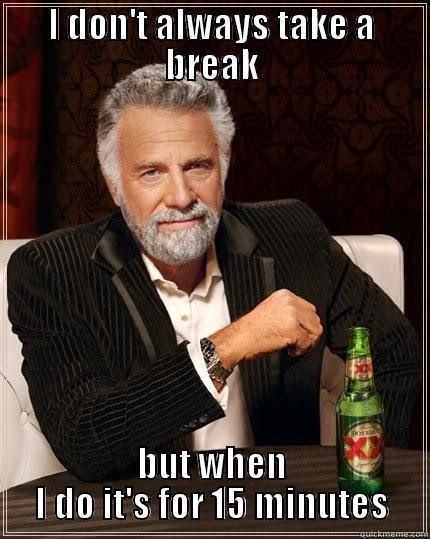 Break TimeStart Back10:15 AM
Expenses UXT Walkthrough – Spend Authorizations
Expense Intro and Activity Overview:
Re-introduction to the Expenses team: Graig Brooks Co-Design Lead
Elizabeth Dressel Co-Design Lead (helping if you get stuck please raise your hand)
Jane Rolfsmeyer BA (helping if you get stuck please raise your hand)

We have job aids for you on how to complete a Spend Authorization and an Expense Report. Note these are not specific to our scenarios that we will be walking through today. They are a working draft of our general job aids for Expenses and can be referenced after you leave here today and if you didn’t have access to practice along with us today, we are hoping you practice prior to official UXT Testing that begins in August 2024

ATP Resources Center - Home (sharepoint.com)  Under Job Aids & UXT Preview and Finance
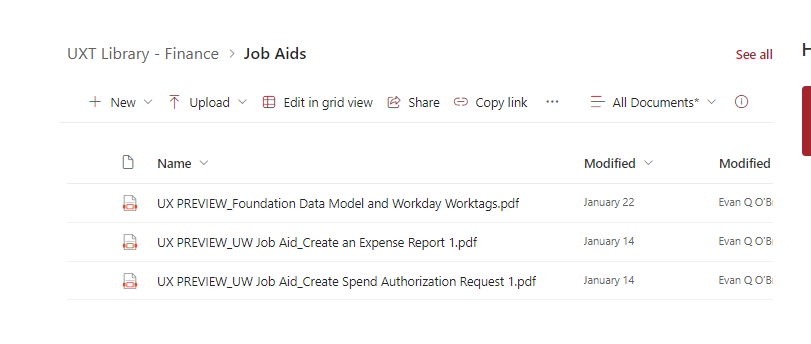 Expense Walkthrough #1:
Will show overview of roles/reminder of process, workflow, then walk through group activity 

ACTIVITY #1 – Create a Spend Authorization with Policy Exception 
This will route to (GGPP Manager and we will approve for you) then it will route to the Expense Operations Lead 
You get to start as yourselves, and create a spend authorization 

You will complete the Spend Authorization using the following driver worktag (Diann Sypula is the Program Manager) 
PG000004970 UWSYS Administration Operations

You will then proxy in as Diann Sypula (the Driver Worktag Manager) and approve the Spend Authorization

You will then proxy in as Expense Operations Lead: Sean Nelson and approve only YOUR spend authorization – if you accidently select someone else’s please let us know 

UXT attendees to approve exception – proxy in as EOL for UW System Administration who is Sean Nelson
Spend Authorization- Process Overview and Security Roles Will be for all (no difference in Workflow for Madison)​
Required for cash advances and policy exceptions (90 day, airfare booked direct, official functions option)
Expense Partner to help close out spend authorizations on individual expense report. 
We have special routing in place, based on business purpose or if cash advance is selected
If Cash Advance – goes to Expense Advance Repayment Specialist (EARS) – who also will be doing monthly/weekly clean up on SAs and is a campus based role
Note Employee approval is new since CCS, for any SA created by EDES
Current workflow anything circled in red is what you will be doing in this first exercise
Gift/Grant
Project Program 
Mgr
approves
Expense Data Entry Specialist
Employee as self enter or approves
Special Routing – Expense Operation Lead
approves
Not part of demo
Spend Authorization Business Process:
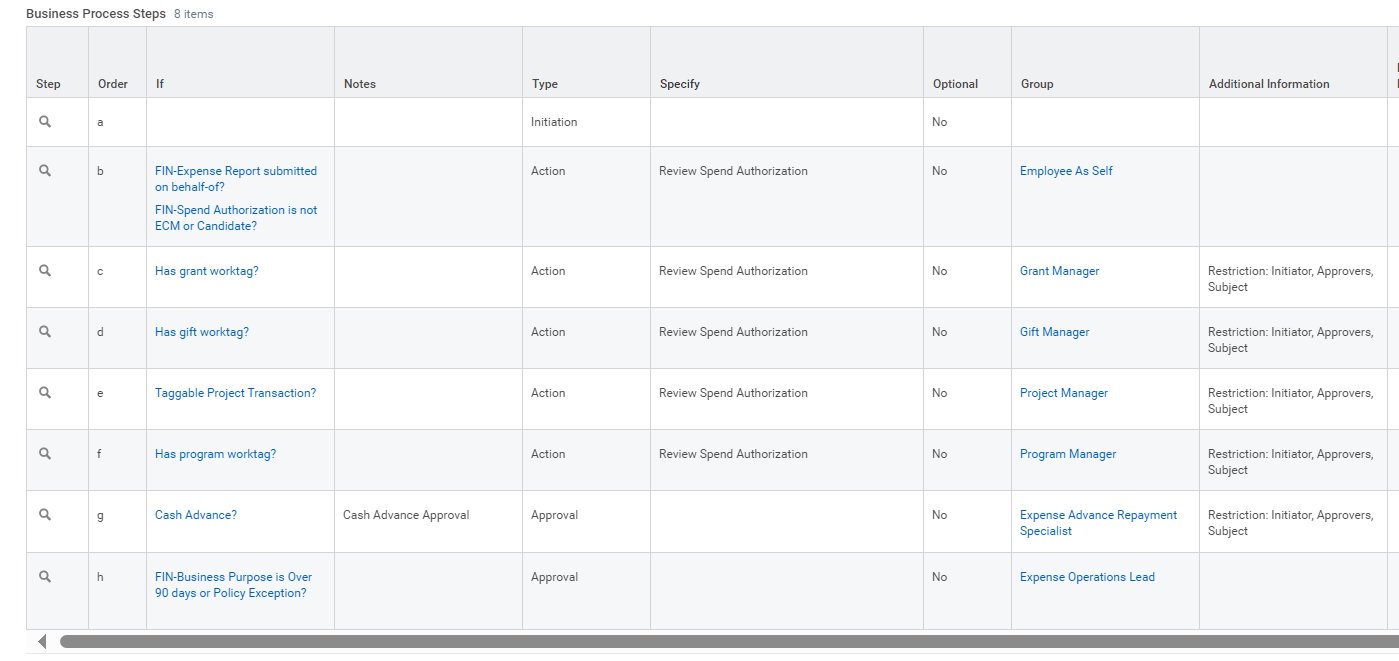 Demo – Spend Authorization
Graig to enter employee as self – follow along and raise your hand with questions
Proxy to approve as GGPP Manager (Diann Sypula- Program Manager)
After approved, proxy as Sean Nelson (the Expense Operations Lead for UWSYS)
We have recommended single assignment for EOL role for campuses except Madison
We know controller group recently finished mapping for Round 2
Note all official function Spend Authorizations will be routed to EOL in future state
Once the Spend Authorization is approved, it is available to be attached to an expense report
We will show you where cash advance requested check box is in the Spend Authorization event
Expenses Demo and Follow Along: UXT (WI 6)
Sample Screenshot: SA Header
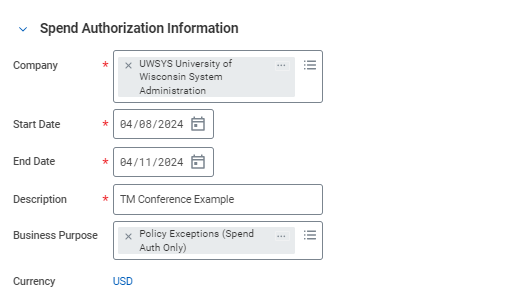 Make sure to change the Company to UWSYS (System Administration)
Sample Screenshot: SA Lines 	Program: UWSYS Administration Operations (ends 4970)
Screenshot of inbox for approval
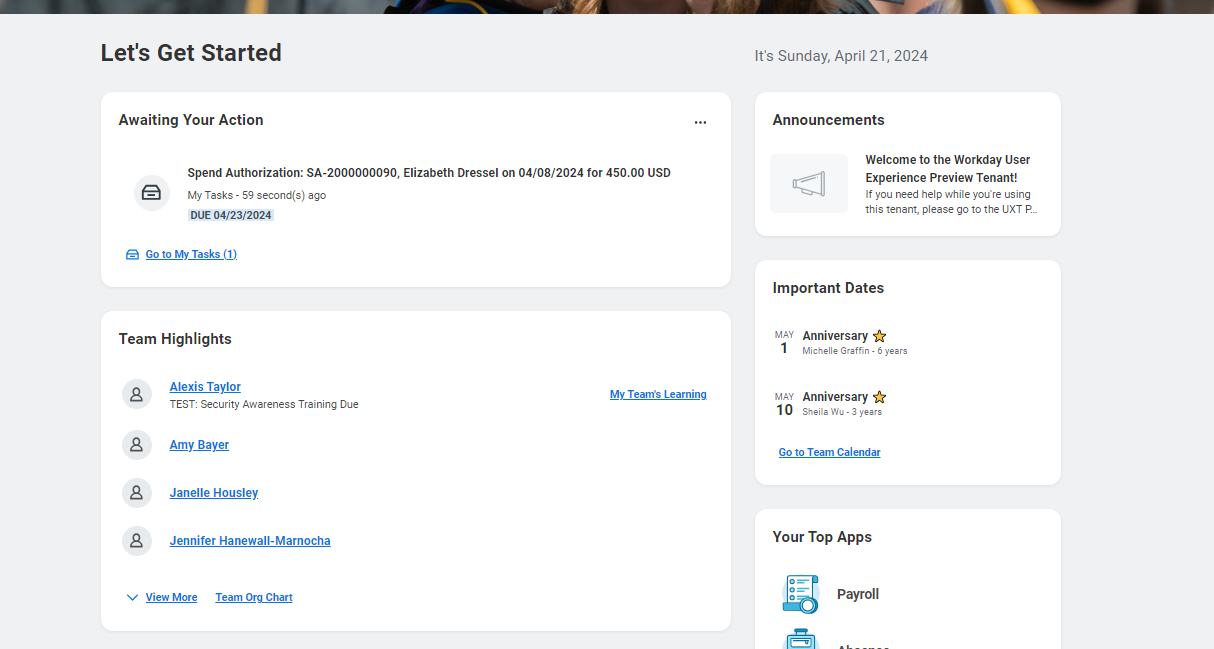 Appendix : Screenshot of how to Approve
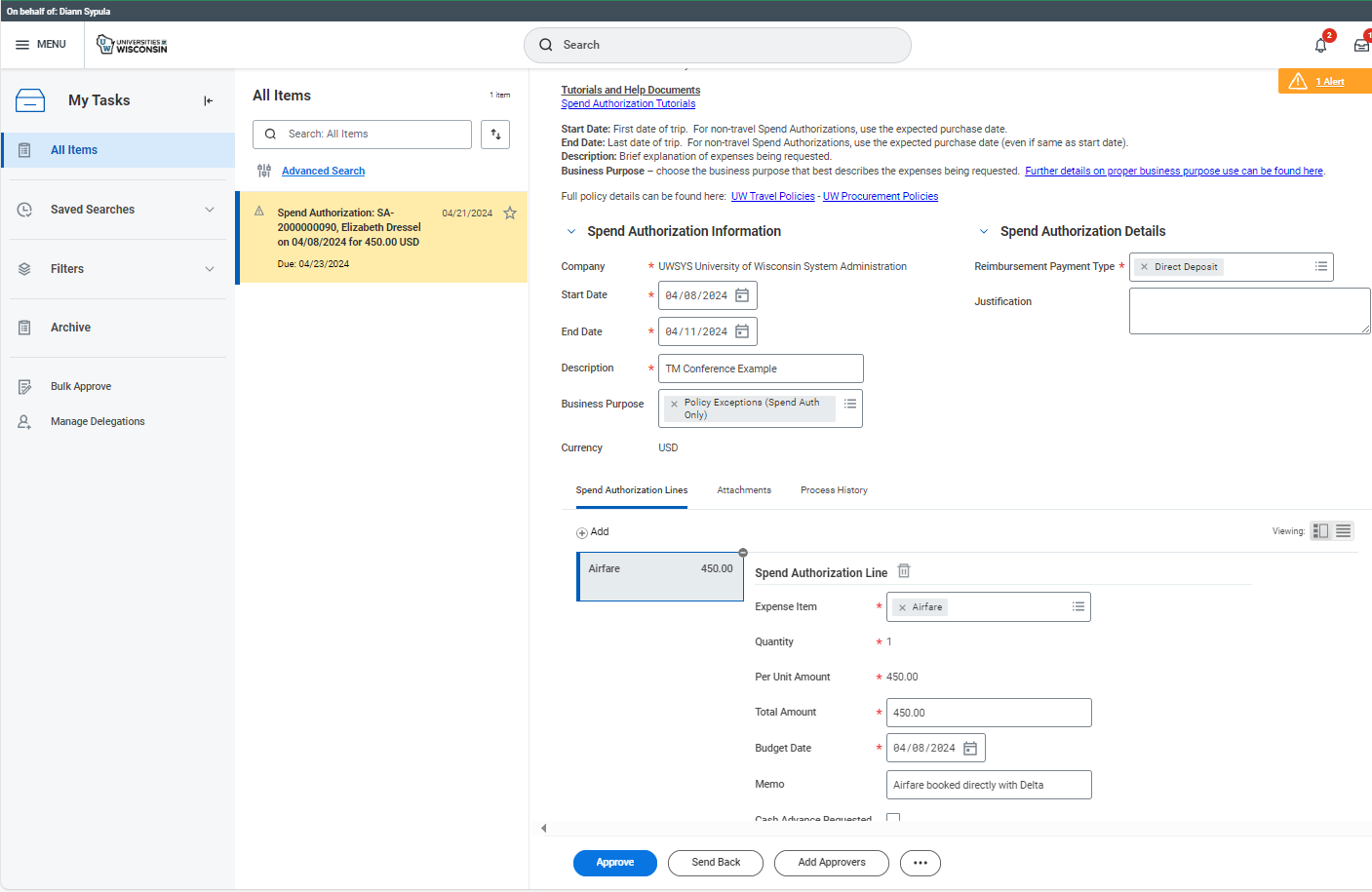 Click on “task” then it will take you to this page you will click the blue “Approve” at the bottom of the page
Screenshot of “Success! Event approved”
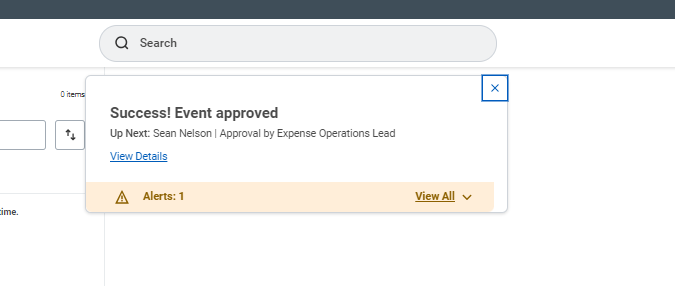 This is what Diann Sypula sees
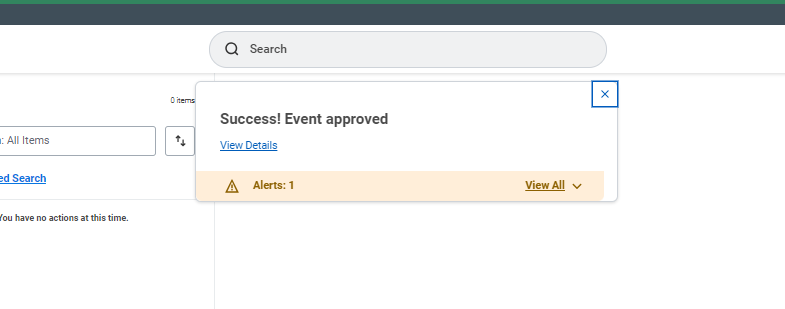 This is what Sean Nelson sees
Screenshot of Details and Process
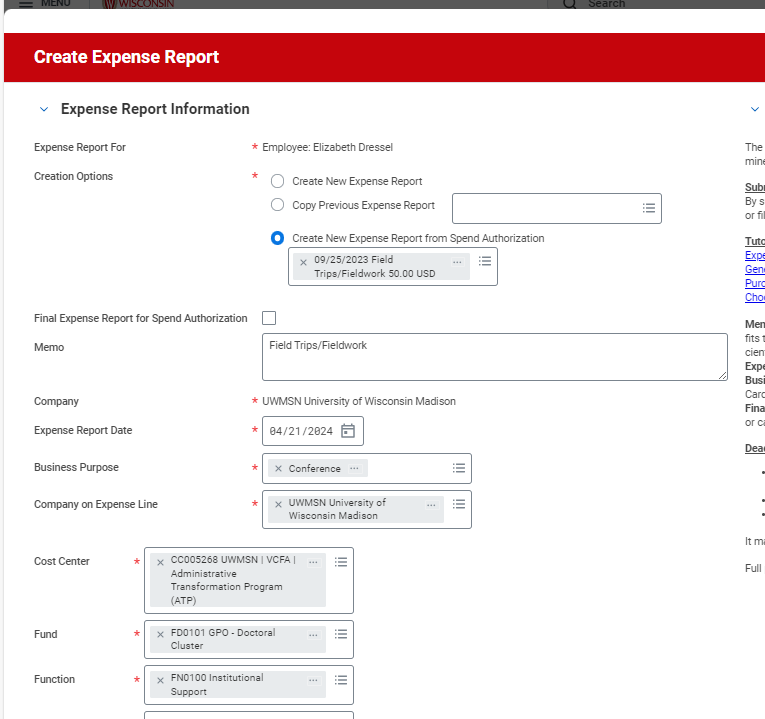 Discussion and Questions on Spend Authorizations
Employees can create one Spend Authorization and attach to multiple expense reports
Think estimated mileage or budget for an entire FY
Expense Advance Repayment Specialist will be cleaning up old open spend authorizations that were not marked as final Expense Report
Discussion and Questions on Spend Authorizations
Campuses can not require Spend Authorizations, but Program/Project Managers for example might for their staff, or perhaps when getting close to budget being used up
Can be done after travel is complete
We see this being the case often for “Policy Exceptions” 
Also can see a use case for employees estimating for Professional Development for the year or travel for the year
If we ever had another “COVID” situation or travel to restricted foreign destinations

What questions do you have for us on Spend Authorizations
Break for lunch
Liz up next to Discuss: 

Per Diem Calculator Demo

Proposed Cut Off Dates – Rough Draft

Meal Per Diem Discussion
Lunch Topics
New Per Diem Calculator - Demo
Per Diem Calculator available for guests/students

This is a draft and some items are still being worked on

https://per-diem-calculator-a007-uat.betty.app/

Must be opened in Incognito browser
Proposed Cut-off Dates – Very Rough Draft for Expenses
Financial Calendar-Cutover • ATP (mural.co)

May 2025
2nd last day to submit Cash Advance 
26th last day to load Shared Liability Card Transactions
29th last day to request a new non-employee profile 


June 2025
June 1st last day to submit a Travel Authorization (nothing will be coming over from SFS)
June 2nd last day to submit TER for approval
Last day to reconcile a cash advance with an TER
Last day to create a new non employee profile or update an existing profile
June 3rd – SFS turns off ability to create a new TER
June 6th – last day to load Purchase card transaction files (cycle end date)
June 8th – last day to approve TERs (including SL card transitions)
June 9th – last day TERs settled/paid
June 10th – last day to submit Purchase Card transactions
June 14th – last day to approve Purchase Card transactions
Workday Integration to Concur with Fox
Will be rolling out a new integration on July 2025 with the go live of Workday that will automate profiles in Concur

For all employees that are active in Workday will be in Concur

After termination they will be “deactivated” in Concur
Meal Per Diem Discussion
On our last Travel Manager call UW Madison team asked to discuss as a group options for making Meal Per Diem “send back” and process better

Graig and I have met and wanted to bring forward this solution in Workday for discussion 

We can also clarify that if any documentation exists on provided meals to attach the to the Expense Line files (like users will do with reciepts)

Note: this would need Executive Leadership Approval
Meal Per Diem Discussion
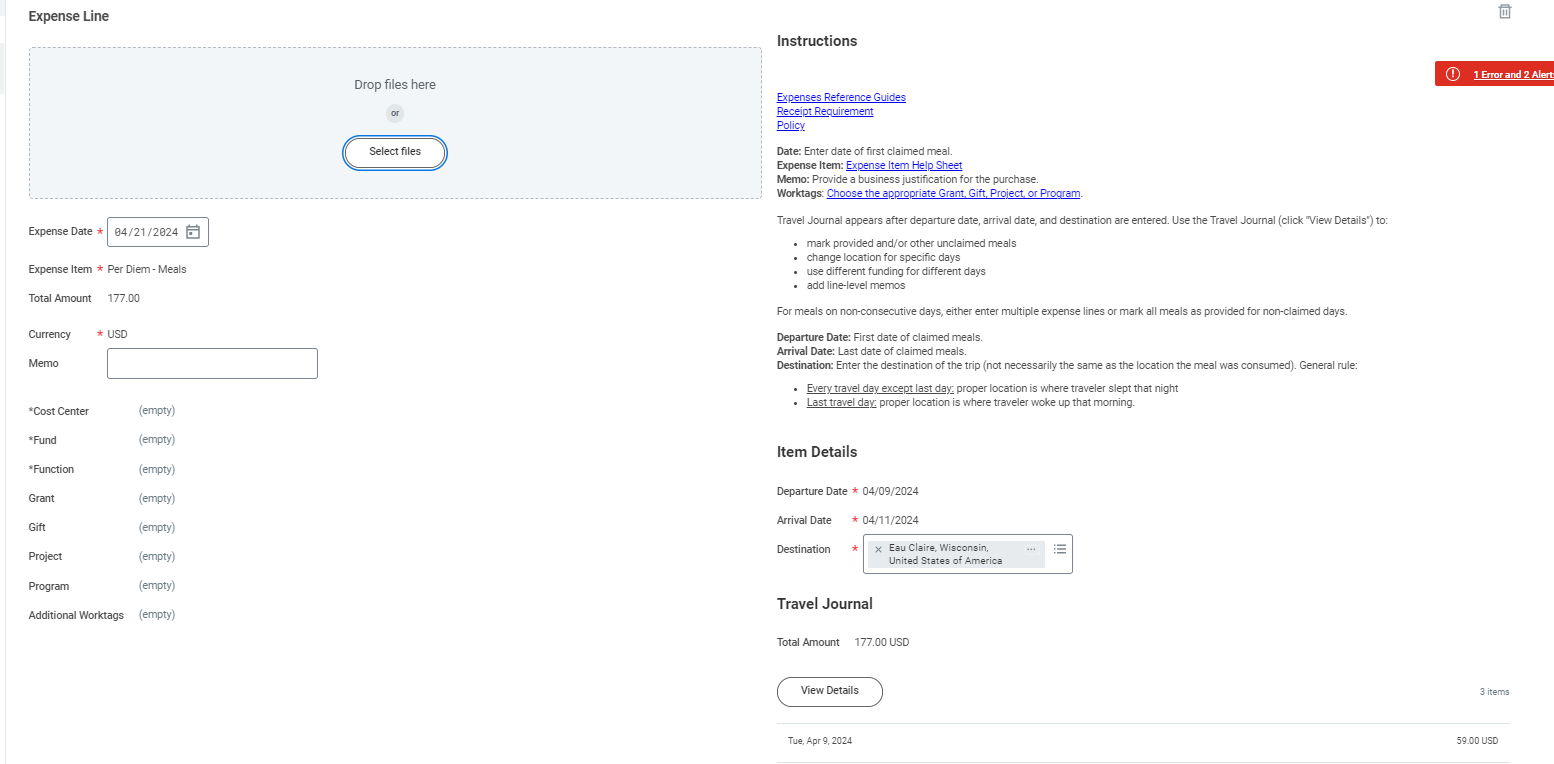 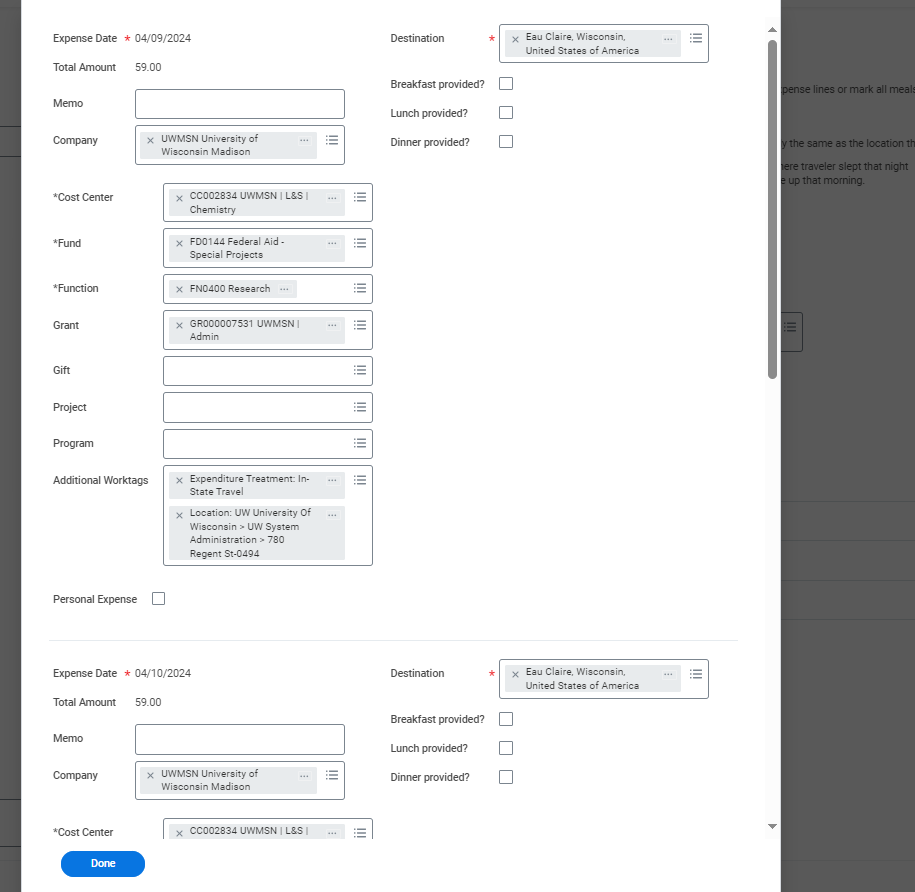 Meal Per Diem Discussion
When you enter meal per diem we currently have designed for having employees select if 

Breakfast, Lunch or Dinner was provided
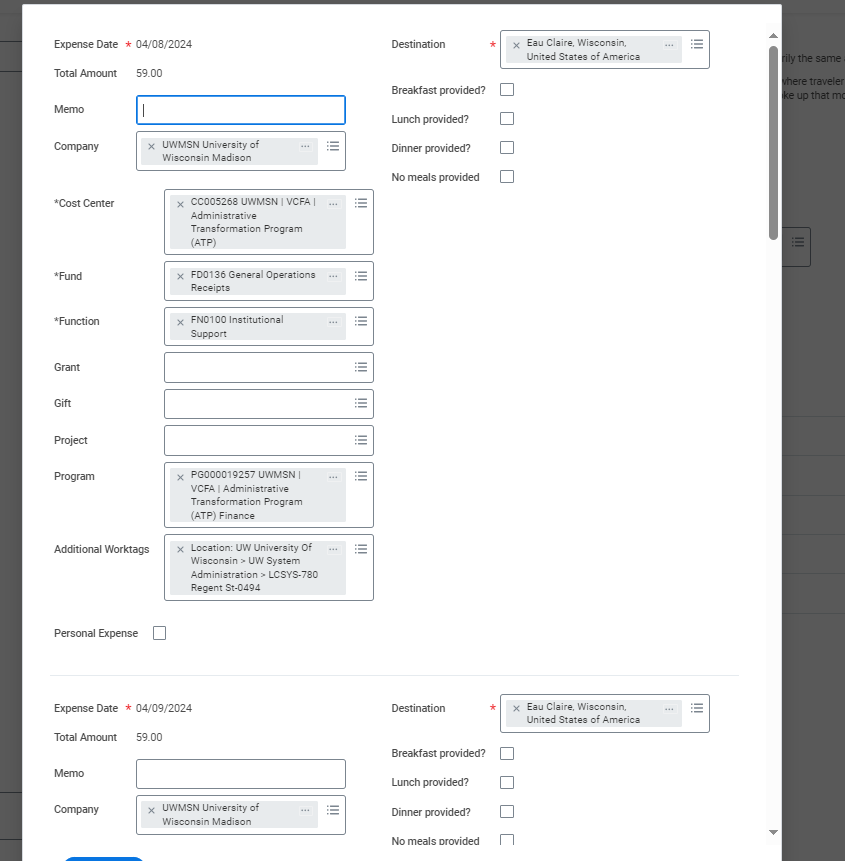 Meal Per Diem Discussion
Proposing we add a fourth option of no meals provided 

And adding a validation to make sure at least one of these four boxes are selected for each day of trip
Expenses UXT Walkthrough – Expense Report
Expense Walkthrough #2:
Complete ER using the Spend Authorization created prior to lunch
If you do not have it for some reason (you missed an approval step), just complete an Expense Report and don’t worry about it!

I will demo all steps

Attendees to complete Expense Report as self using the same funding as the Spend Authorization Example

Use funding (driver worktag): PG000004970 UWSYS Administration Operations

You will proxy in as Janelle Housley to approve 
If you want to be a rebel, you can use Leah Davis, Cristina Nino, Dallas Kahlhamer, Crystal Ellingson 

You will then proxy in as Diann Sypula (the Driver Worktag Manager) and approve the Expense Report
Expense Report- Process Overview with Security Roles – Systemwide excluding Madison
Out-of-pocket and all UW card expenses (all Corp Card/Purchase Card)
Receipts required for all Pcard expenses and any other expense at/over $50.01
Each campus determines if they will use NCAA Approver and/or Athletic Approver roles
Skip criteria: starting with threshold ($100) per line (not total) and if Pcard reconciliation will skip EP review
Ad hoc functionality delivered, any approver can bring in Expense Operations Lead into the ER approval process or the Cost Center Manager
Cost Center Manager will be the “alternate approver” if the employee is also a G/G/P/P Manager 
Employees can not approve their own ER, note: newer to our workflow since CCS, employee has to approve if EDES enters and Expense Foundation Specialist in approval
Expense Data Entry Specialist
Employee as self enter or approves
Gift/Grant/Project/ Program Manager(s)
NCAA Approver or Athletics Approver
Expense Partner
Ad hoc: Cost Center Manager or
Expense Oprtn Lead
Expense Foundation Specialist
Note: Optional by campus, can be one group or two groups of additional approval
Note: Only applies to Expense Items with (Foundation) as spend category – food and unallowable UW fund expenses
Note: Optional service for select employees, required guests
Note: we will skip if under $X or if P-card reconciliation only
Note: CCM will approve if the ER is for the GGPP Manager. EP or GGPP can add these roles into Workflow
Expense Report- Process Overview Talking Points
Will demo/show missing receipt validation, does not require a spend authorization

Expense Partner and approvers other than Driver Worktag Manager can send back expense lines (this is a change since Customer Confirmation Session) and do not need to send back the entire expense report
Note: we are recommending this to only be done for employees (not guests/students)

This creates a parent/child relationship and will create two separate payments

Note: Driver Worktag Managers will not have this ability to ensure students/guest expense reports do not get split out

Safe Harbor Statement applies – there are a few open items in our design and validations are not in WI 6. The May 11th refresh will be a more accurate picture of future state

Also note, many campus roles are not mapped. When in doubt, go to Stout (for Expenses) they have all Expenses roles mapped in round 1

We are not demoing mobile functionality today, but feel free to download the app, if it becomes available in May with the new tenant refresh and play around, it is great for approval, and starting expenses
Go to Profile, My Account, Organization ID
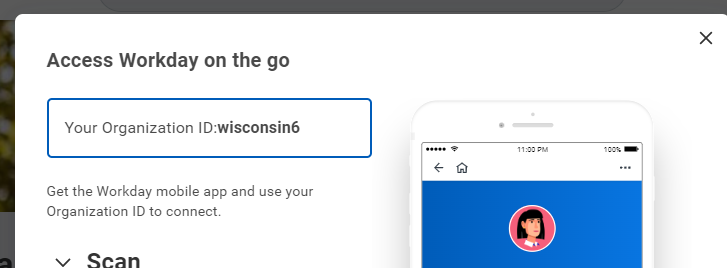 Expense Report Business Process Steps (discussed earlier difference between concurrent vs consecutive steps) this is demonstrated here (items circled in red is what will apply to the walk through)
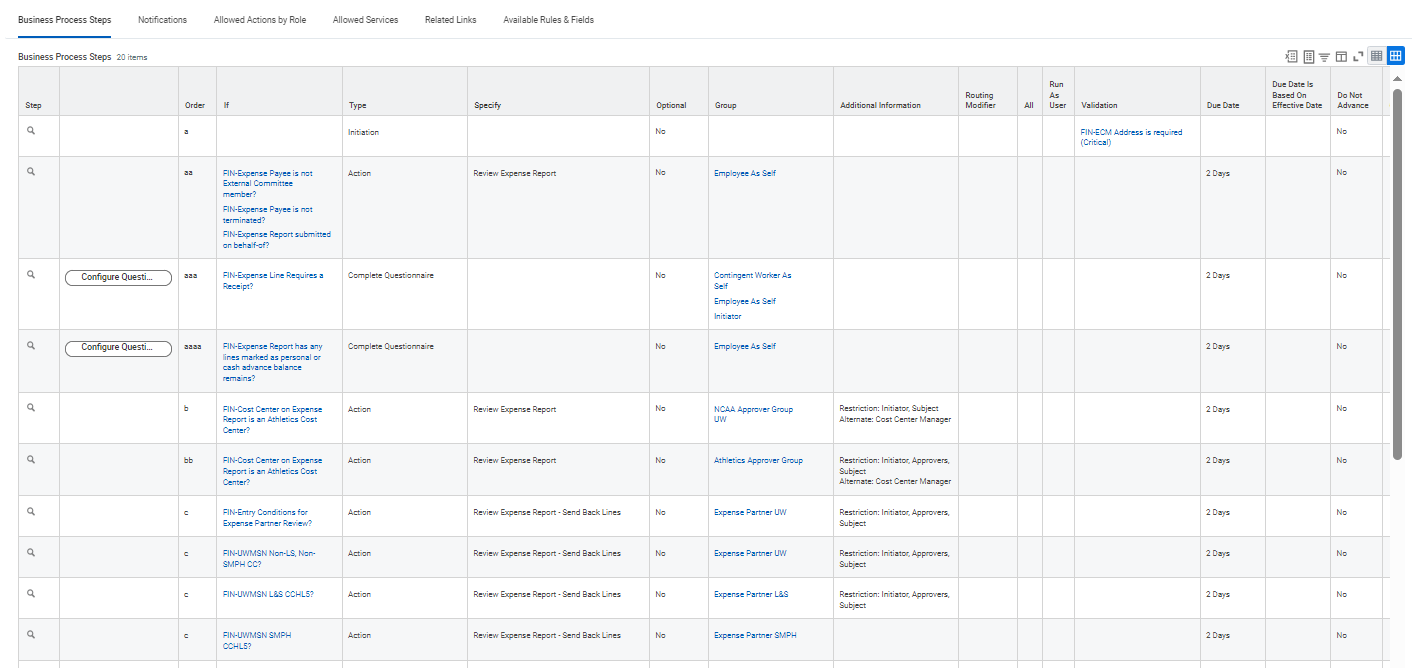 Expense Report Business Process Steps (discussed earlier difference between concurrent vs consecutive steps) this is demonstrated here (items circled in red is what will apply to the walk through)
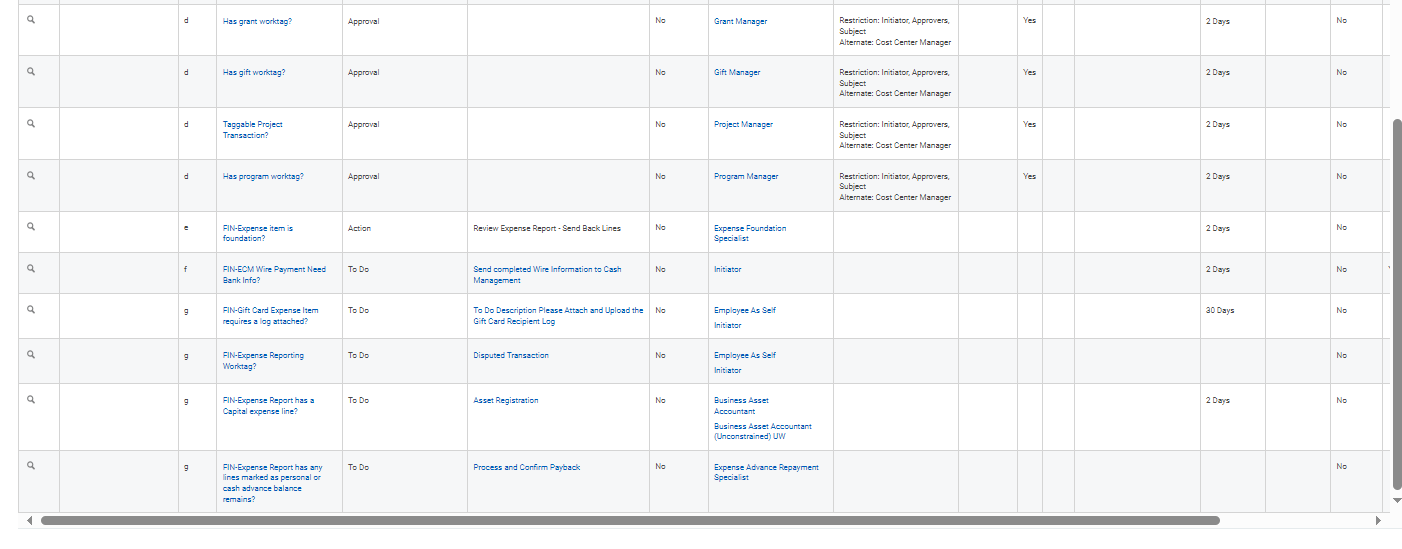 Expense Activity #2:
Create Expense Report (type that into search bar or go to Expenses Hub)
Select “Create New Expense Report from Spend Authorization”
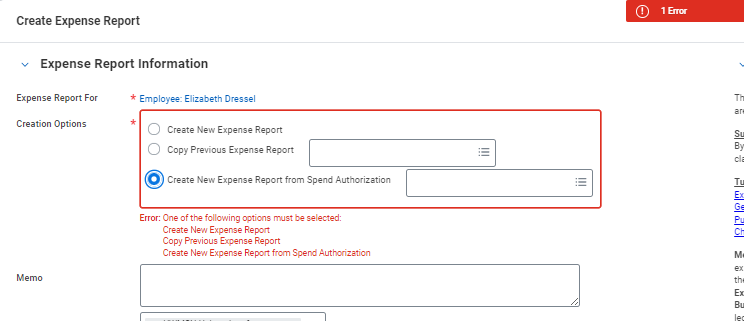 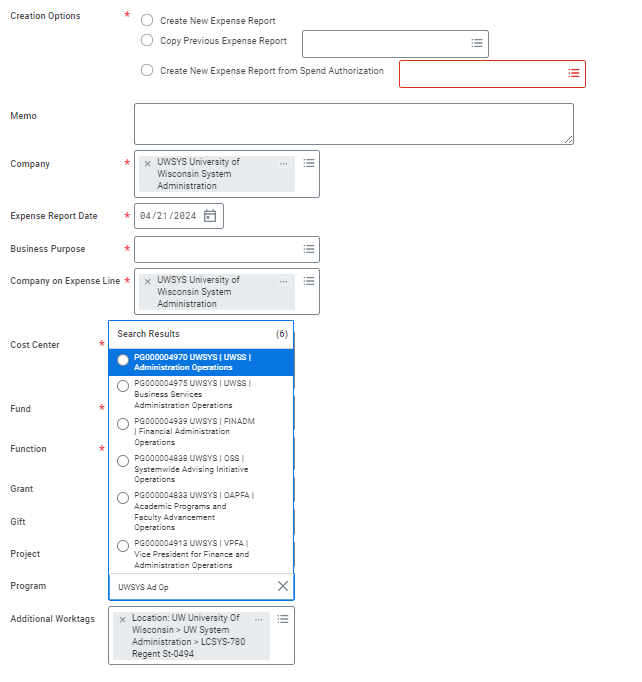 Walkthrough – Expense Report
Make sure to change your company to UWSYS

Type in “UWSYS Admin Oper” to find the Program worktag: PG (5 0’s) and 4970

Or type “PG000004970”
Walkthrough – Expense Report
Break once you complete the whole Expense Report and go through approval steps

You will have to proxy in as Expense Partner after you submit

You will have to proxy as Diann Sypula to approve

Raise your hand if you need help
Expense Additional Info:
Common Expenses commands – 
Create Expense Report
Create Spend Authorization
Find Expense Report
Find Credit Card Transaction

We have “Expense Reporting” worktag to help send backs and coding for Expense Partners

Ability to send back lines instead of whole Expense Report (for Expense Partner and Expense Foundation Specialist)

We have placeholders for all of our instructional text (by Expense Item) and will be having links out to Travel Wise and other sites as needed
Editing is limited after the initial Header Screen
You can not modify the Company, nor the default funding

(Just Expense Report Date, Business Purpose, and Reimbursement Payment Type)
Editing is limited after theinitial Create ER Screen
You can not modify the Company, nor the default funding

You have to know if you want to default funding at the header level or enter for each Expense Line
Open Role Mapping – Will Cause Workflow Issues: Example Where Working
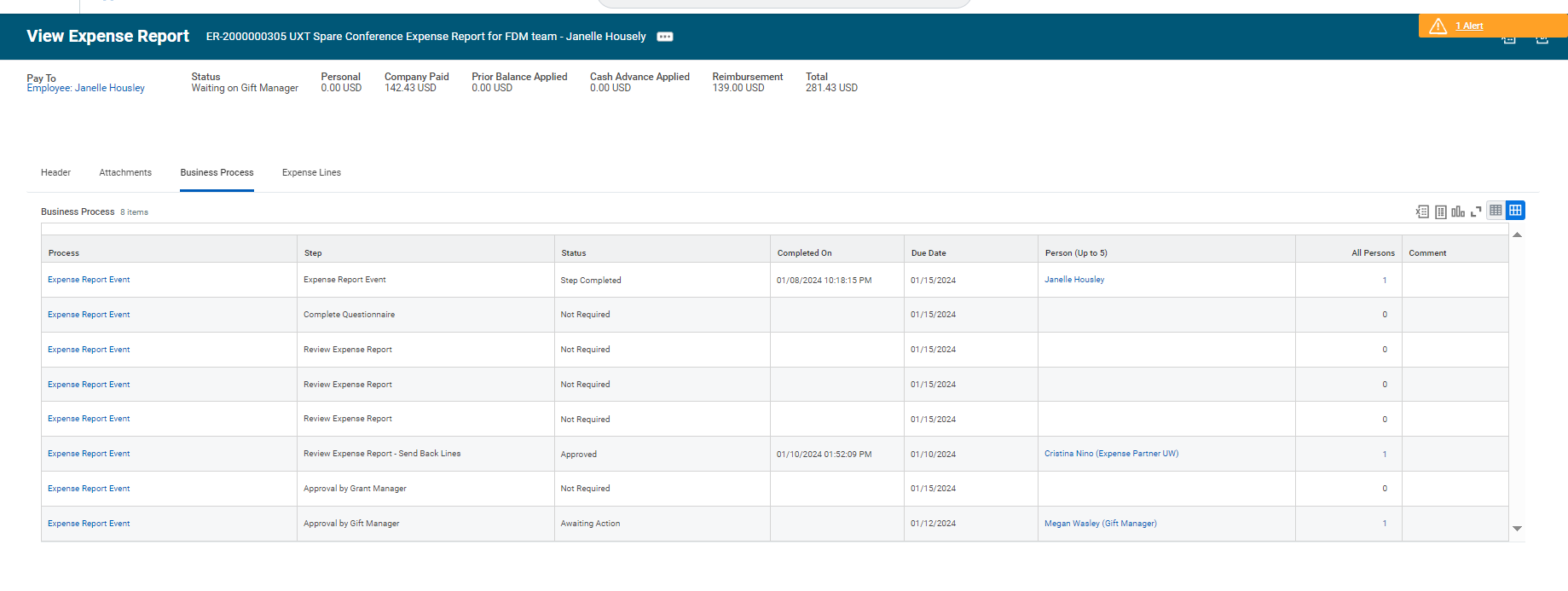 Gift Manager is assigned so this Workflow will go through once Megan Wasley approves (you can Proxy and approve)
Open Role Mapping – Will Cause Workflow Issues: Example Where Not Working
If no Gift Manager is assigned so this Workflow will not go through….
Expenses Hub – Looks Different Based on Activity
Expenses Hub – More Cards Tailored To Individual
Another Expenses Hub Example
Expenses Demo/Discussion Wrap Up
Bigger open items for Expenses:
US Bank Credit Card Integration has gone through lots of starts and stops and data isn’t great in WI 6 on card transactions
Haven’t tested our API on Credit Card Applications/Changes
Focus on training materials, we will be requiring training for all approver roles in Expenses
We don’t know a lot about UXT rollout later this summer, but looking forward to having
Expense Walkthrough - Discussion:
What did you think about the Spend Authorization process?

What did you think about the Expense Report process?

Q&A time
Expenses Demo: UXT (WI 6)Demo include if time:Report 47Where you can find UXT Materials
Break Time – Start back at 1:40Discuss Expenses Roles (EARS, Expense Partner in Particular)
Expenses Payback Scenarios and Process Flows (EARS)
Cash Advance-Cash Sale 
Personal Charges on University Credit Card-Cash Sale
Payback via Payroll
Cash Advance-Process Flow
[Speaker Notes: Adam
Data validation generally occurs in phases
First we will be leaning on Huron implementers in coordination with their UW counterparts to validate the critical config.  The due data on the validation task will serve as an indicator of when validations are targeted to be complete.
The second wave of testing within the tenant will start on 7/17.
We understand that validation can be a time consuming exercise and the project teams are juggling a lot of demands.  We're asking that the week of 7/17 is reserved for validation efforts so that we can stay on track to release the tenant on 7/28
Smoke testing – we currently have a handful of items identified as Smoke Testing (Name indicates Smoke Testing: Hire, Job Change, Payroll Calculation Engine) experience tells us the number of these tests will likely grow in the next couple of builds.
Three tests currently indicated under the HCM Config testing 
Config Catch-up & Validation, while we've been building out the E2E tenant we know there are defects being addressed and items that were on the approved exception list that were being worked.  Those can be migrated & validated during the catch-up window
Let's discuss the validation plan tracking]
Cash Advance
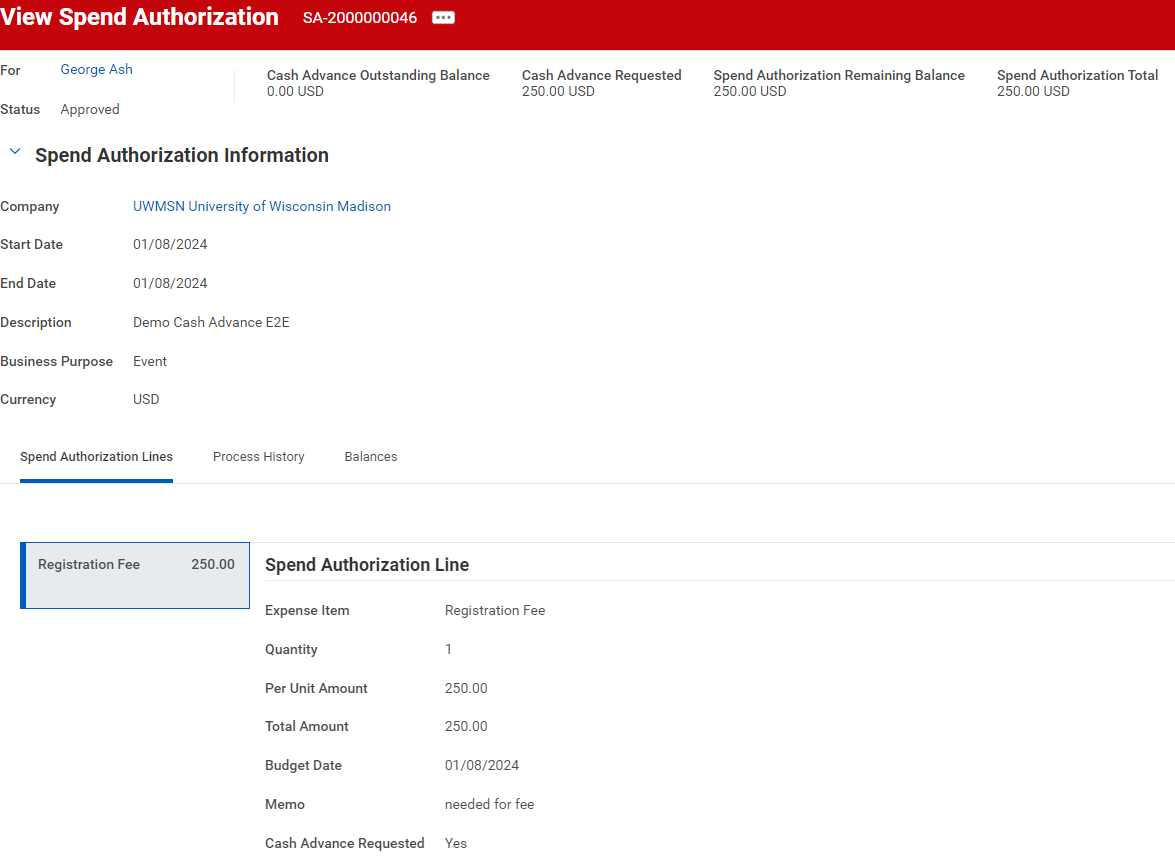 See headers at top and different totals

See Cash Advance Requested

Spend Authorization Total
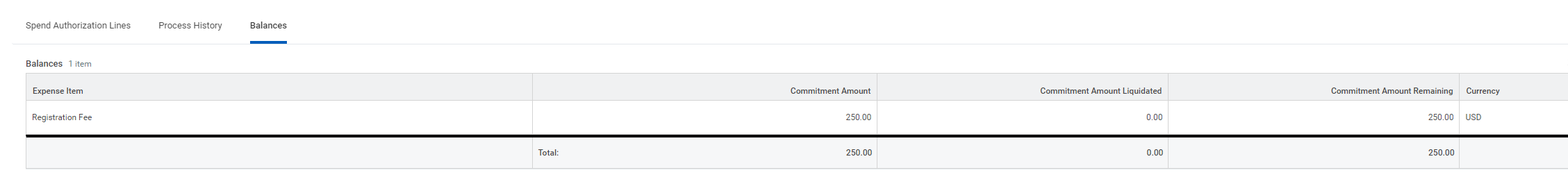 [Speaker Notes: Adam
Data validation generally occurs in phases
First we will be leaning on Huron implementers in coordination with their UW counterparts to validate the critical config.  The due data on the validation task will serve as an indicator of when validations are targeted to be complete.
The second wave of testing within the tenant will start on 7/17.
We understand that validation can be a time consuming exercise and the project teams are juggling a lot of demands.  We're asking that the week of 7/17 is reserved for validation efforts so that we can stay on track to release the tenant on 7/28
Smoke testing – we currently have a handful of items identified as Smoke Testing (Name indicates Smoke Testing: Hire, Job Change, Payroll Calculation Engine) experience tells us the number of these tests will likely grow in the next couple of builds.
Three tests currently indicated under the HCM Config testing 
Config Catch-up & Validation, while we've been building out the E2E tenant we know there are defects being addressed and items that were on the approved exception list that were being worked.  Those can be migrated & validated during the catch-up window
Let's discuss the validation plan tracking]
Cash Advance Approval – Once Approved
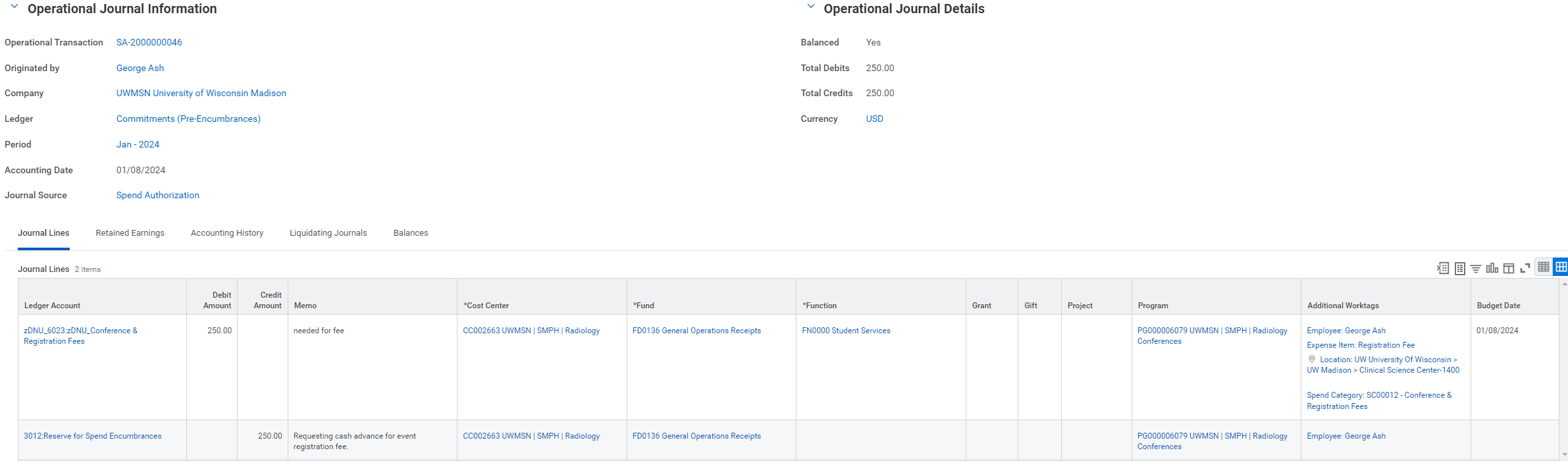 [Speaker Notes: Adam
Data validation generally occurs in phases
First we will be leaning on Huron implementers in coordination with their UW counterparts to validate the critical config.  The due data on the validation task will serve as an indicator of when validations are targeted to be complete.
The second wave of testing within the tenant will start on 7/17.
We understand that validation can be a time consuming exercise and the project teams are juggling a lot of demands.  We're asking that the week of 7/17 is reserved for validation efforts so that we can stay on track to release the tenant on 7/28
Smoke testing – we currently have a handful of items identified as Smoke Testing (Name indicates Smoke Testing: Hire, Job Change, Payroll Calculation Engine) experience tells us the number of these tests will likely grow in the next couple of builds.
Three tests currently indicated under the HCM Config testing 
Config Catch-up & Validation, while we've been building out the E2E tenant we know there are defects being addressed and items that were on the approved exception list that were being worked.  Those can be migrated & validated during the catch-up window
Let's discuss the validation plan tracking]
Cash Advance-Settlement
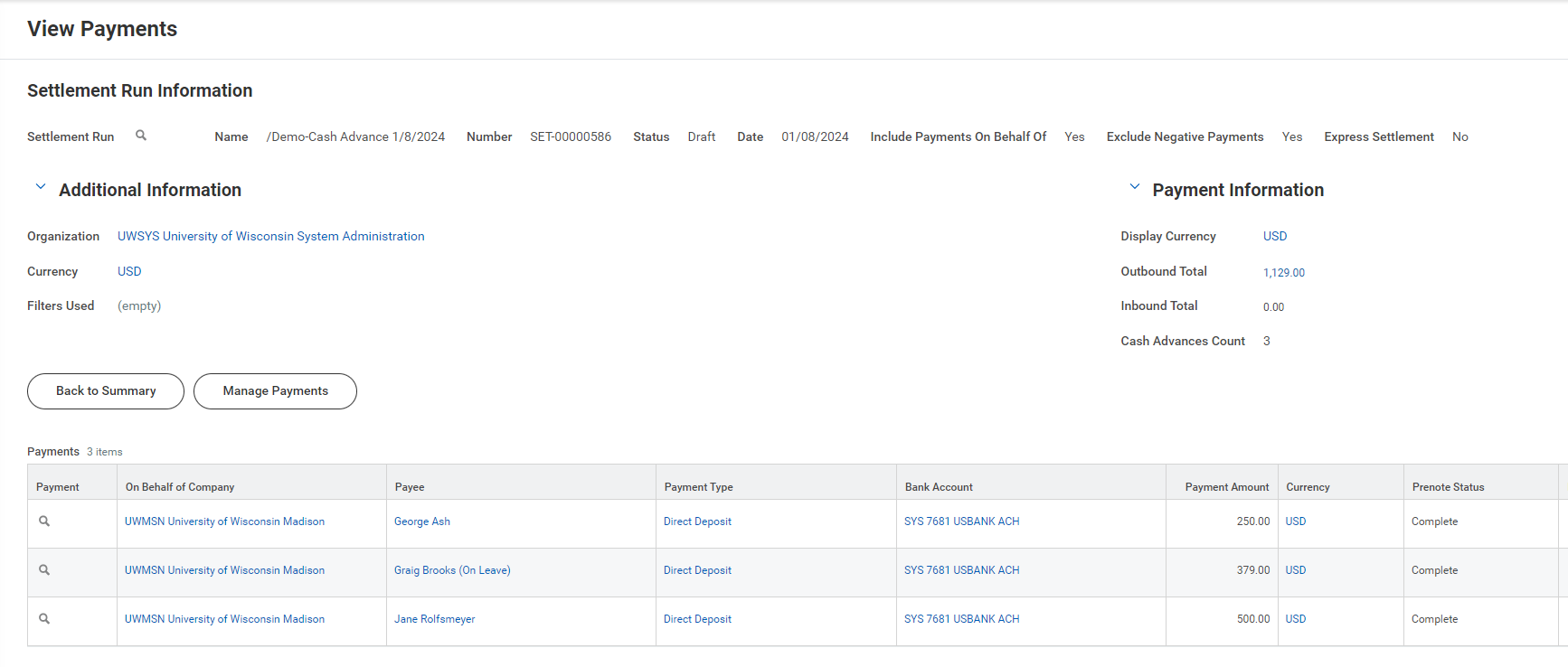 [Speaker Notes: Adam
Data validation generally occurs in phases
First we will be leaning on Huron implementers in coordination with their UW counterparts to validate the critical config.  The due data on the validation task will serve as an indicator of when validations are targeted to be complete.
The second wave of testing within the tenant will start on 7/17.
We understand that validation can be a time consuming exercise and the project teams are juggling a lot of demands.  We're asking that the week of 7/17 is reserved for validation efforts so that we can stay on track to release the tenant on 7/28
Smoke testing – we currently have a handful of items identified as Smoke Testing (Name indicates Smoke Testing: Hire, Job Change, Payroll Calculation Engine) experience tells us the number of these tests will likely grow in the next couple of builds.
Three tests currently indicated under the HCM Config testing 
Config Catch-up & Validation, while we've been building out the E2E tenant we know there are defects being addressed and items that were on the approved exception list that were being worked.  Those can be migrated & validated during the catch-up window
Let's discuss the validation plan tracking]
Appendix: Cash Advance Accounting-Settlement
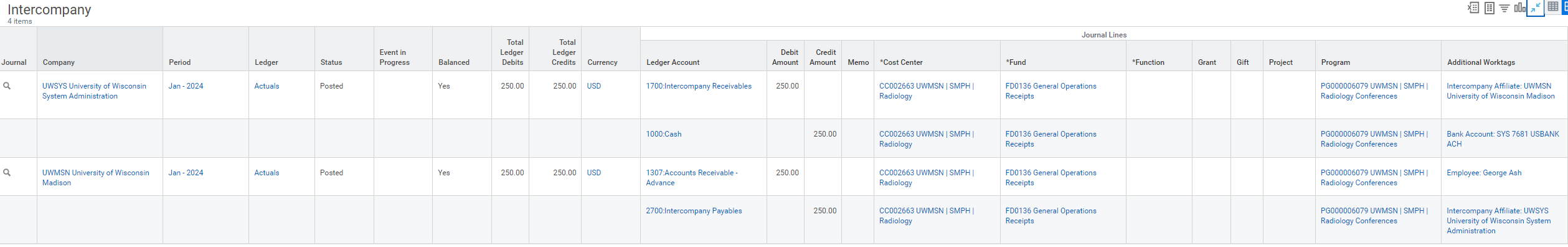 Appendix: Cash Advance Settlement-Accounting
[Speaker Notes: Adam
Data validation generally occurs in phases
First we will be leaning on Huron implementers in coordination with their UW counterparts to validate the critical config.  The due data on the validation task will serve as an indicator of when validations are targeted to be complete.
The second wave of testing within the tenant will start on 7/17.
We understand that validation can be a time consuming exercise and the project teams are juggling a lot of demands.  We're asking that the week of 7/17 is reserved for validation efforts so that we can stay on track to release the tenant on 7/28
Smoke testing – we currently have a handful of items identified as Smoke Testing (Name indicates Smoke Testing: Hire, Job Change, Payroll Calculation Engine) experience tells us the number of these tests will likely grow in the next couple of builds.
Three tests currently indicated under the HCM Config testing 
Config Catch-up & Validation, while we've been building out the E2E tenant we know there are defects being addressed and items that were on the approved exception list that were being worked.  Those can be migrated & validated during the catch-up window
Let's discuss the validation plan tracking]
Scenario 1
Expense Report with a remaining Cash Advance balance and payback via Record Cash Sale.
Expense Report is Approved (with cash advance)
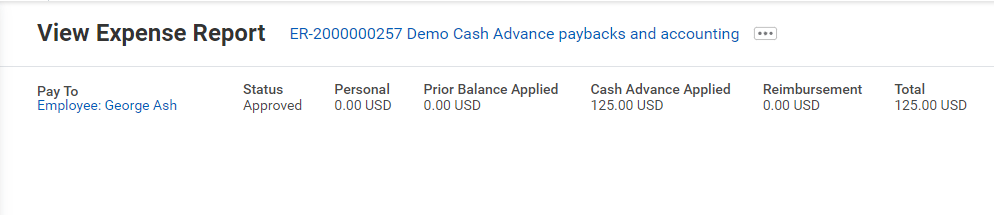 The cash advance was applied to the expense report and has reduced the reimbursement amount.
Expense Report (with cash advance) Accounting
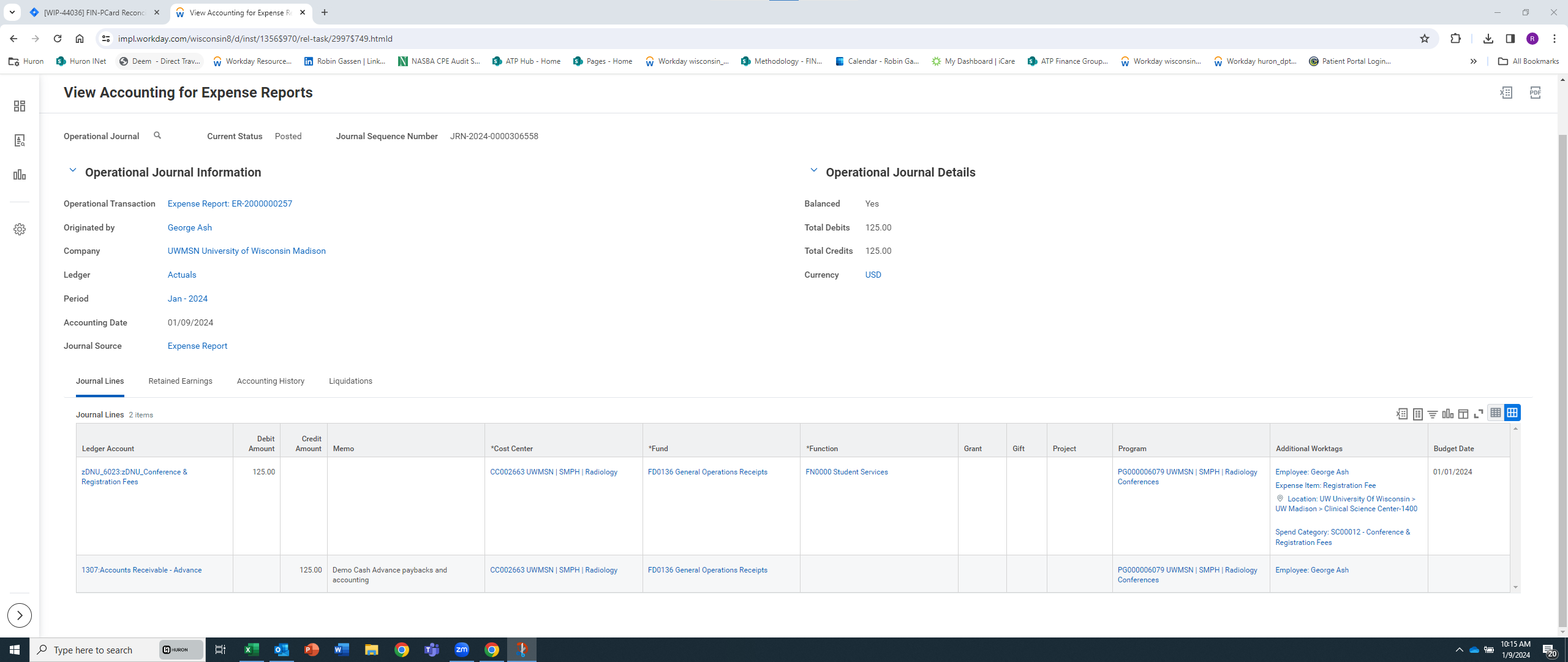 Expense Report Accounting
Spend Authorization Liquidation
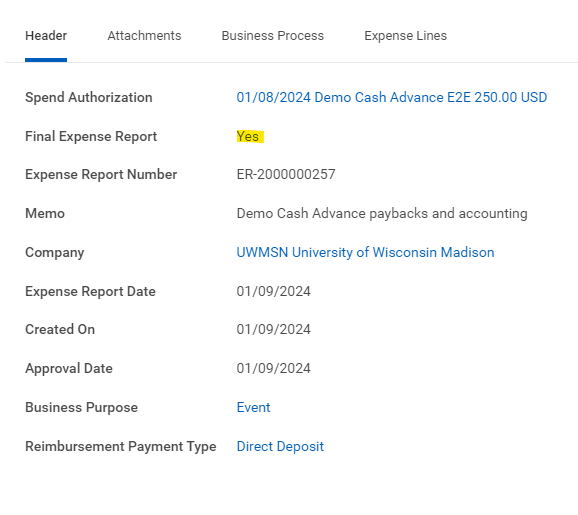 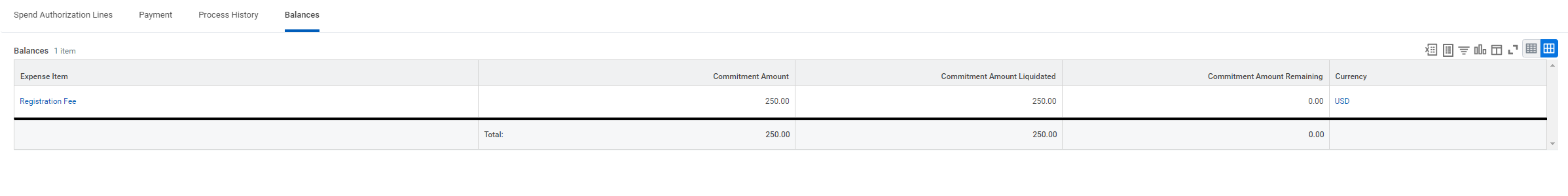 Appendix: Spend Authorization Liquidation-Accounting
Cash Advance Balance-Paid Back via Cash Sale
[Speaker Notes: Adam
Data validation generally occurs in phases
First we will be leaning on Huron implementers in coordination with their UW counterparts to validate the critical config.  The due data on the validation task will serve as an indicator of when validations are targeted to be complete.
The second wave of testing within the tenant will start on 7/17.
We understand that validation can be a time consuming exercise and the project teams are juggling a lot of demands.  We're asking that the week of 7/17 is reserved for validation efforts so that we can stay on track to release the tenant on 7/28
Smoke testing – we currently have a handful of items identified as Smoke Testing (Name indicates Smoke Testing: Hire, Job Change, Payroll Calculation Engine) experience tells us the number of these tests will likely grow in the next couple of builds.
Three tests currently indicated under the HCM Config testing 
Config Catch-up & Validation, while we've been building out the E2E tenant we know there are defects being addressed and items that were on the approved exception list that were being worked.  Those can be migrated & validated during the catch-up window
Let's discuss the validation plan tracking]
Record Cash Sale-Deposit of Cash Advance Unused Balance
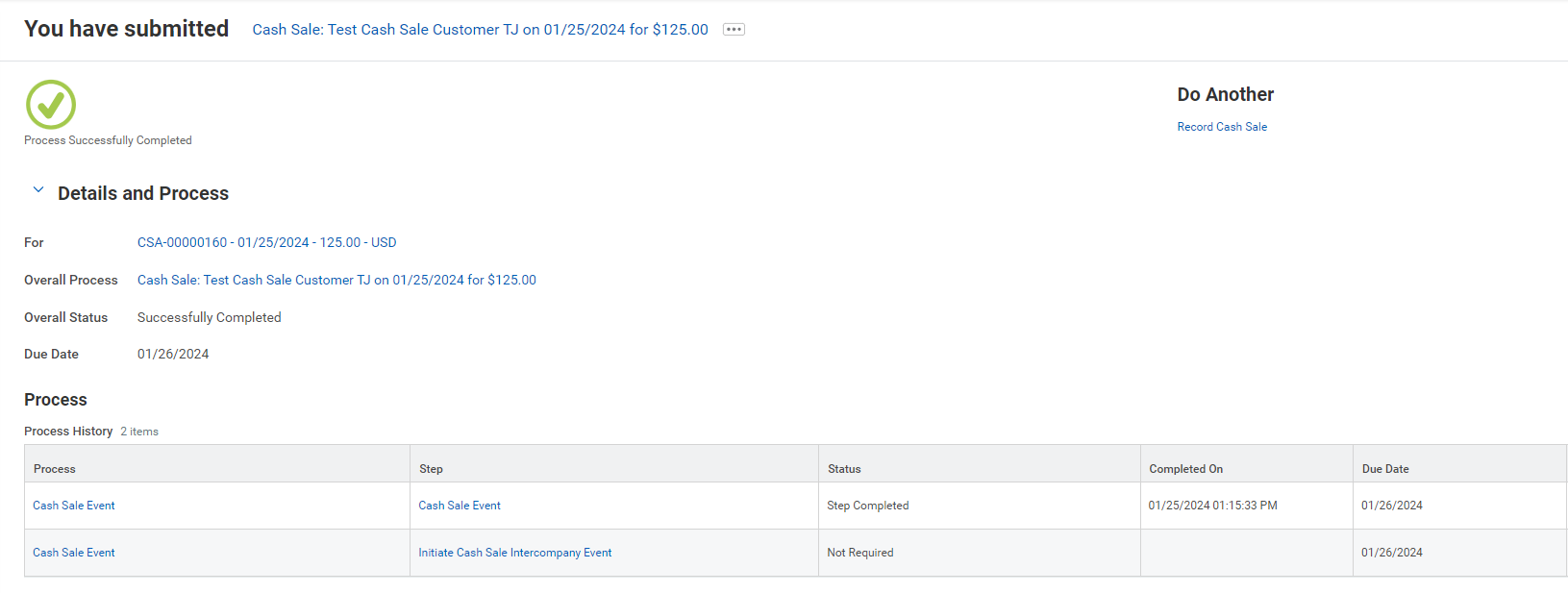 Spend Authorization-Create Cash Advance Repayment
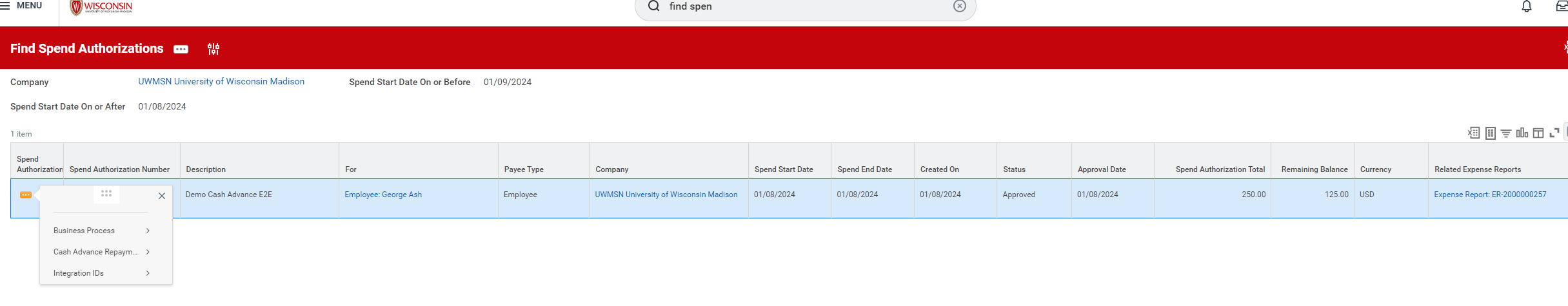 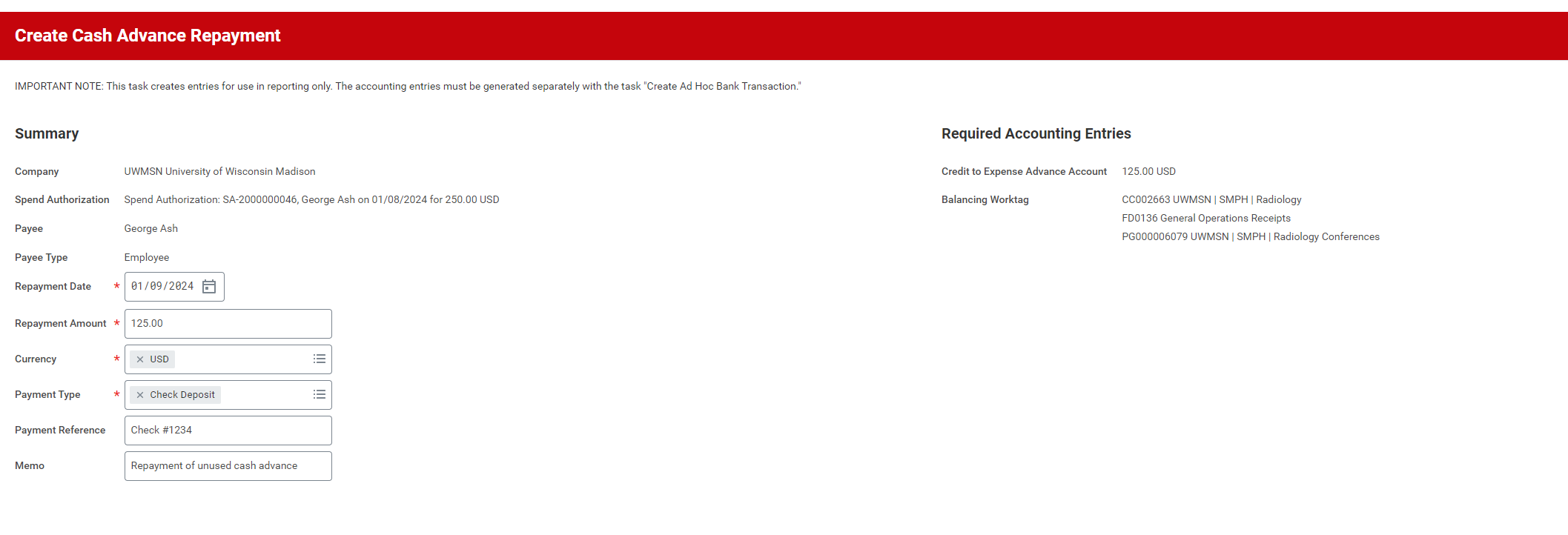 Appendix:Cash Advance Remaining Balance-Cash SaleAccounting
Scenario 2
Personal Charges on University Purchase Card
Expense Report with Personal Charges
[Speaker Notes: Adam
Data validation generally occurs in phases
First we will be leaning on Huron implementers in coordination with their UW counterparts to validate the critical config.  The due data on the validation task will serve as an indicator of when validations are targeted to be complete.
The second wave of testing within the tenant will start on 7/17.
We understand that validation can be a time consuming exercise and the project teams are juggling a lot of demands.  We're asking that the week of 7/17 is reserved for validation efforts so that we can stay on track to release the tenant on 7/28
Smoke testing – we currently have a handful of items identified as Smoke Testing (Name indicates Smoke Testing: Hire, Job Change, Payroll Calculation Engine) experience tells us the number of these tests will likely grow in the next couple of builds.
Three tests currently indicated under the HCM Config testing 
Config Catch-up & Validation, while we've been building out the E2E tenant we know there are defects being addressed and items that were on the approved exception list that were being worked.  Those can be migrated & validated during the catch-up window
Let's discuss the validation plan tracking]
Expense Report with Personal Charges
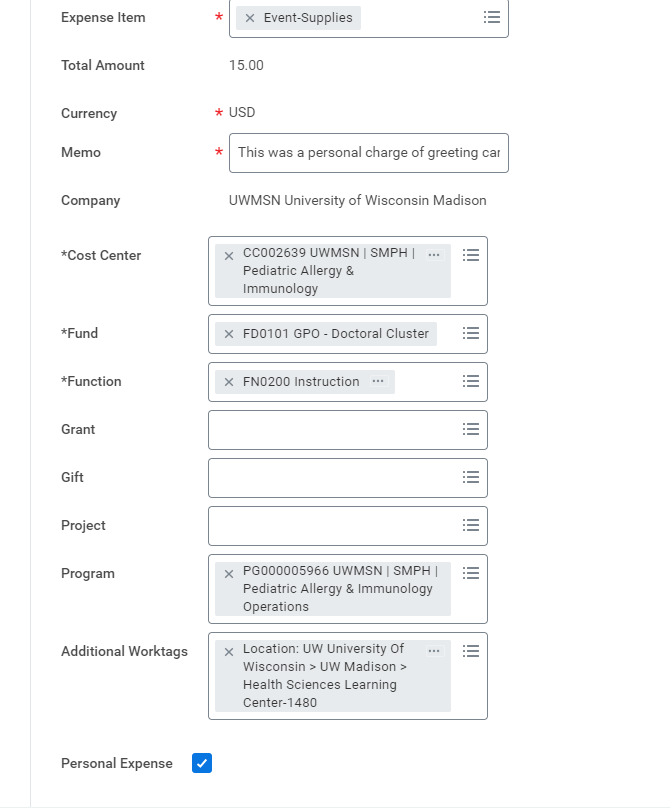 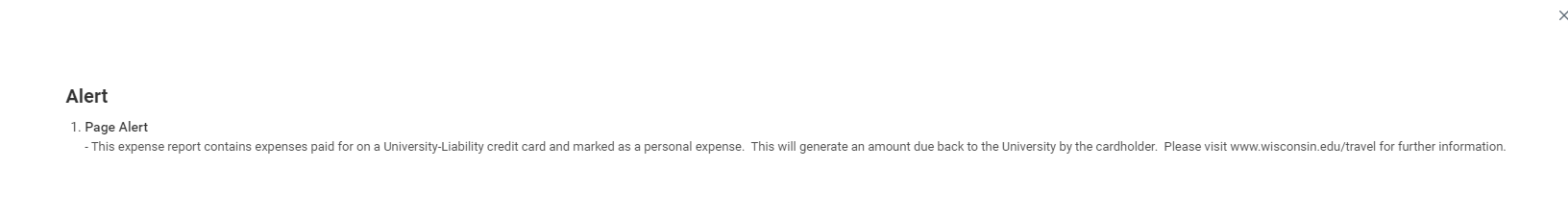 Expense Report with Personal Charge
Payback Options will be required after submission – If Employee Selects “Withheld from Future Expense Report, EARS will monitor
Appendix: Expense Report-Personal Charge Accounting
EARS To Create the Expense Receivable Repayment
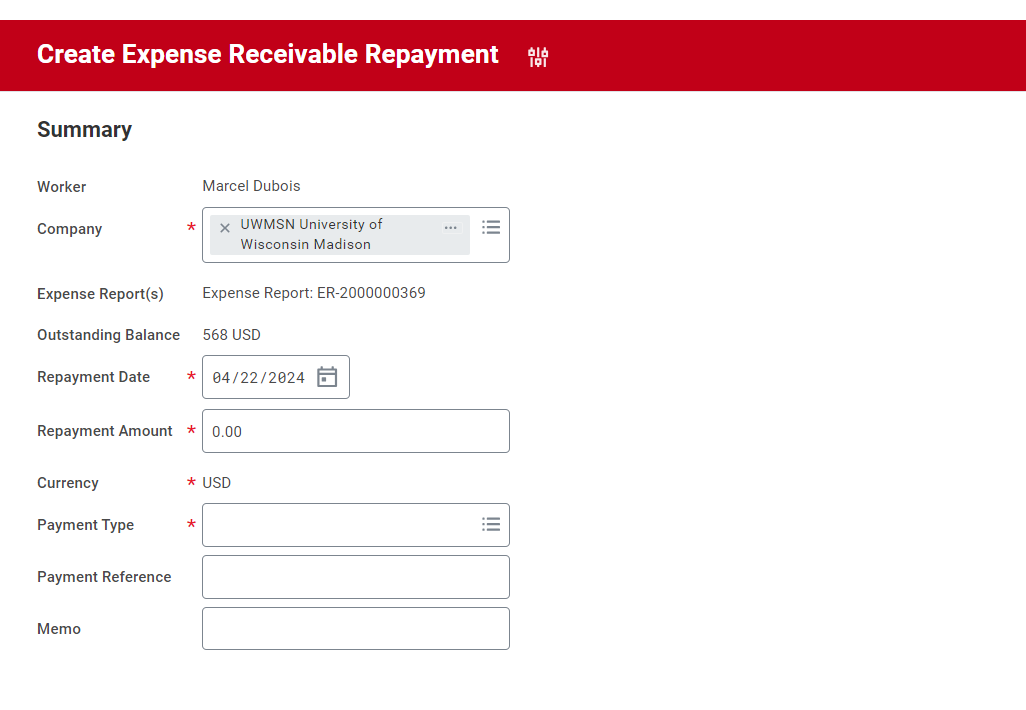 Anytime payback is done via check/cash (with Bursars) or taken out of a paycheck this final step is needed
Scenario 3
Payroll Deduction
(Personal Charges on University Purchase Card or Cash Advances Owed)
Expense Amount Due – Payroll Deduction
EARS will not have to complete an EIB to give to HR, likely just be an email or spreadsheet, working on finalizing format during E2E 2 phase

Also think EARS will be responsible for communications to employee

Any preferences?
[Speaker Notes: Adam
Data validation generally occurs in phases
First we will be leaning on Huron implementers in coordination with their UW counterparts to validate the critical config.  The due data on the validation task will serve as an indicator of when validations are targeted to be complete.
The second wave of testing within the tenant will start on 7/17.
We understand that validation can be a time consuming exercise and the project teams are juggling a lot of demands.  We're asking that the week of 7/17 is reserved for validation efforts so that we can stay on track to release the tenant on 7/28
Smoke testing – we currently have a handful of items identified as Smoke Testing (Name indicates Smoke Testing: Hire, Job Change, Payroll Calculation Engine) experience tells us the number of these tests will likely grow in the next couple of builds.
Three tests currently indicated under the HCM Config testing 
Config Catch-up & Validation, while we've been building out the E2E tenant we know there are defects being addressed and items that were on the approved exception list that were being worked.  Those can be migrated & validated during the catch-up window
Let's discuss the validation plan tracking]
EARS: Report Taxable Items – High Level
This will be done by pulling reports, perhaps working with Taxes (Cora Beach)
EARS will do some investigating (any exceptions to reporting to taxes) no double tax (tuition and 90 day violation) making sure to remove student/guests
Completing EIB (spreadsheet) and sending to HR Shared Services so it goes on employee’s next paycheck
Taxable Items – Main Reports Run and Reviewed
Run Report 123 – Accountable Plan Non-Compliance UW (123)
Run Report 47 and filter on Expense Item types: Day trip meal allowance
Custom report ran on special Expense Reporting Worktag for any Expense Reports that were not RESUMBITTED within the 90 window
You will likely need to click on the ER to investigate (make sure truly taxable)
EARS will want to keep rolling tally of each time complete taxable reporting task to start the next cycle (recommending bi-weekly to correspond payroll)
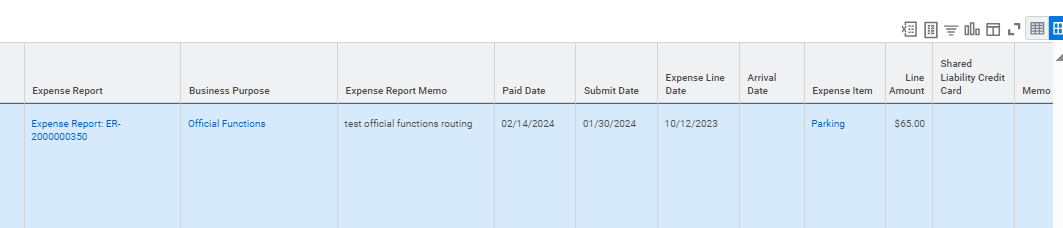 EARS – Expense Advance Repayment Specialist
Other Important Expenses Duties as Assigned
Will be working with Foundation on all of the billing (invoices) via EIB
Have Foundation meetings scheduled for May 7, 16, 22

Will complete Mass Close of Spend Authorization
Recommending monthly clean up
Employees will have open Spend Authorization if the do not select “final expense report”

Most of the work is not part of a business process, but open tasks that need to be completed
Expense Partners
Separate Team for Madison (even within Madison) and Systemwide
Similar to today for Systemwide excluding Madison
Systemwide Parameters – have skip criteria for Purchase Card Reconciliation that skips Expense Partner
Will be review Expense Reports for policy compliance and will likely be the role that will be requesting travelers to get any needed Policy Exception Spend Authorization
Will be using Expense Reporting Worktag (similar to today’s return reason codes)
Have the ability to change/edit Expense Report “review access” in Workday 
G/G/P/P Managers have “approve access” and can not make changes
Expense Partners
Accuracy and Ability to Change Expense Report
Will be trained on adding Expenditure Treatments for Grants and Athletics
In State
Out of state
Foreign

May also be trained on other specific parameters from other groups
Activities for athletics
Other reporting needs/labels are accurate
No “other” or “miscellaneous” Expense Items in Workday so reporting accuracy should be improved by having proper Expense Items
Expense Partners
Anything else to add?
Wrap Up and Final Thoughts on Workday
Workday Expenses - Gaps
List of Gaps
Employees can’t see who are all involved in having to approve Expense Report
Worktags can not be updated on the header level, only the line level once the expense report is in progress (after you finish completing the initial header information)
Not able to automatically flag ER that have not been resubmitted within 90 days
Employees do not get notifies when a Purchase card transaction has been reassigned
Does show up on home page under “Credit Card Transactions”
Request Framework (forms/BP Logix replacement within Workday) isn’t nearly as robust, no approval step can be a “review” step (no changes allowed) so will have to send back to requester to make changes
Workday Expenses - Wins
Much Better User Experience
Customize instructions and add Guidance (links to Websites)
Can have multiple tabs/pages open
Mobile features – especially for taking pictures and scanning reciepts
Mileage – Google maps and have ability to select “roundtrip”
Integrations built in (Concur, US Bank, DOA/Driver Authorizations) API with US Bank
Reporting – Robust and has a lot more built in/delivered 
The more you are in Workday, the more you like it
Workday Expenses – Questions for Us
Worries?

What do you want to know more about?
Delegation – Future State
Delegate Task and Manage Delegation
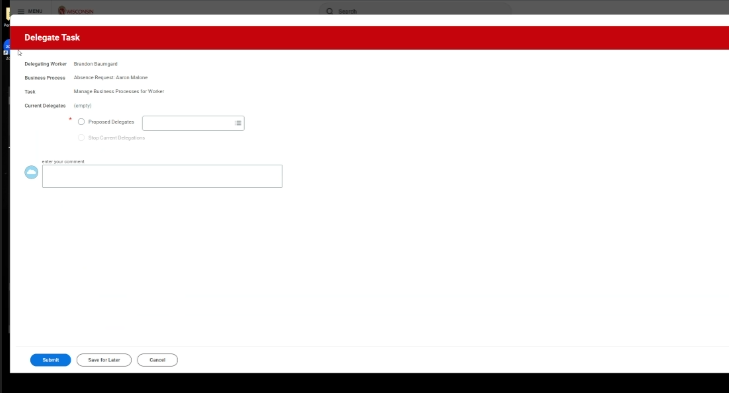 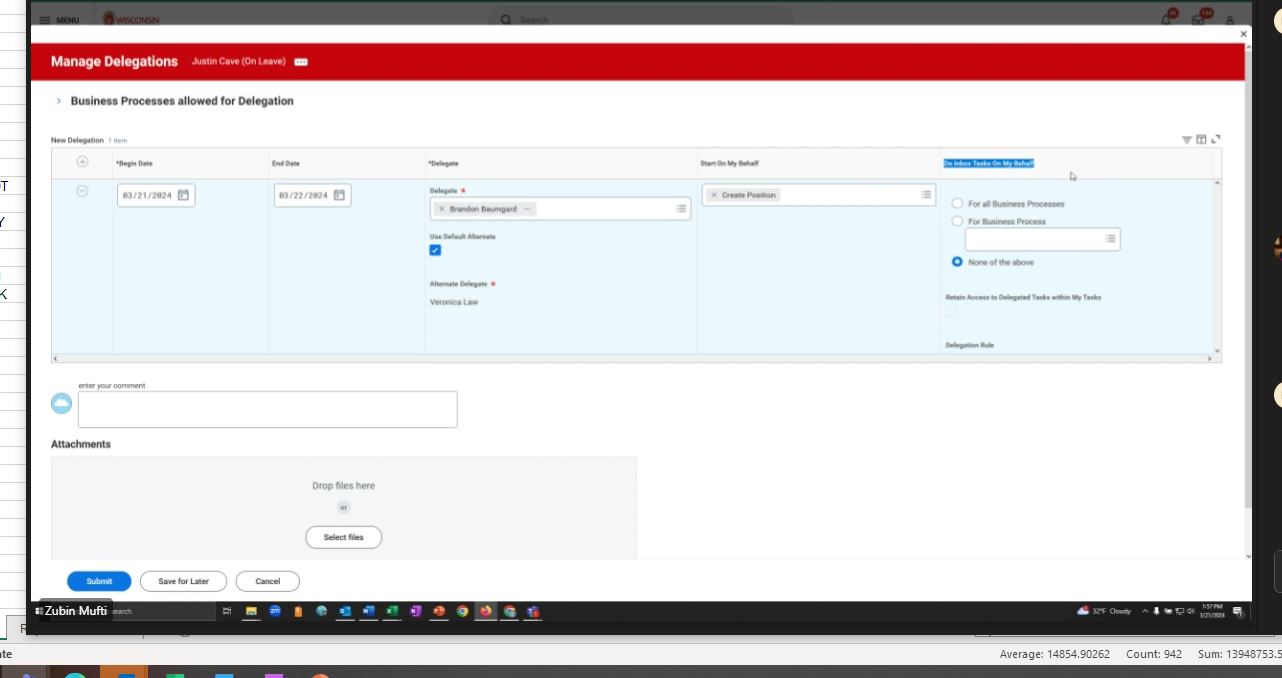 Thank you
Thank you for taking the time to spend time to learn about Fox and Workday and coming along with us on this exciting journey of making things better for our Travelers!

Thank you for all you do for the UW and for making these two days together so productive!

Safe Travels!!